Khoa học 4
Chủ đề 1: Chất

Ôn tập chủ đề Chất
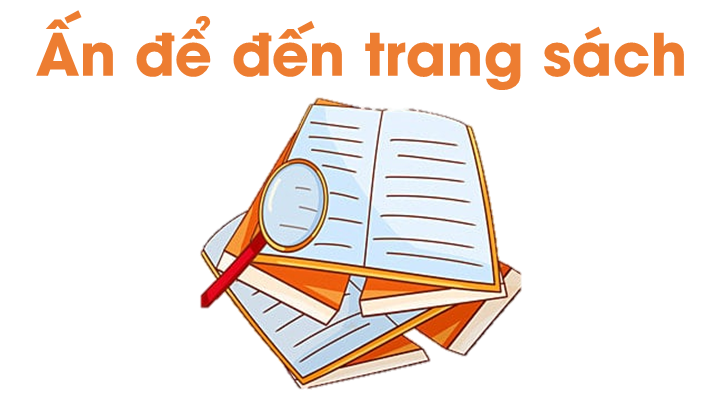 AI NHỚ BÀI LÂU HƠN?
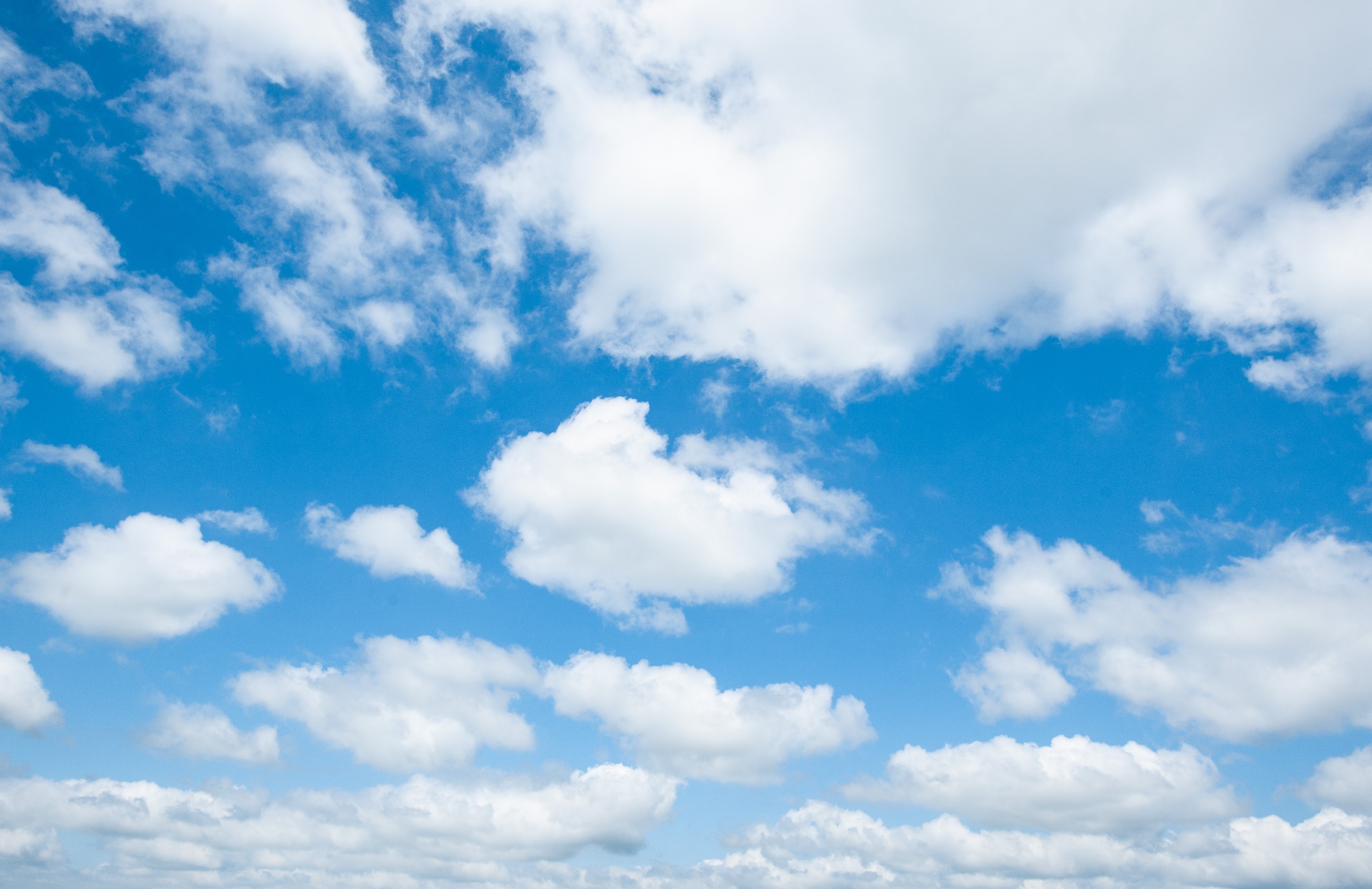 Em hãy trình bày hiểu biết của mình về thành phần của không khí.
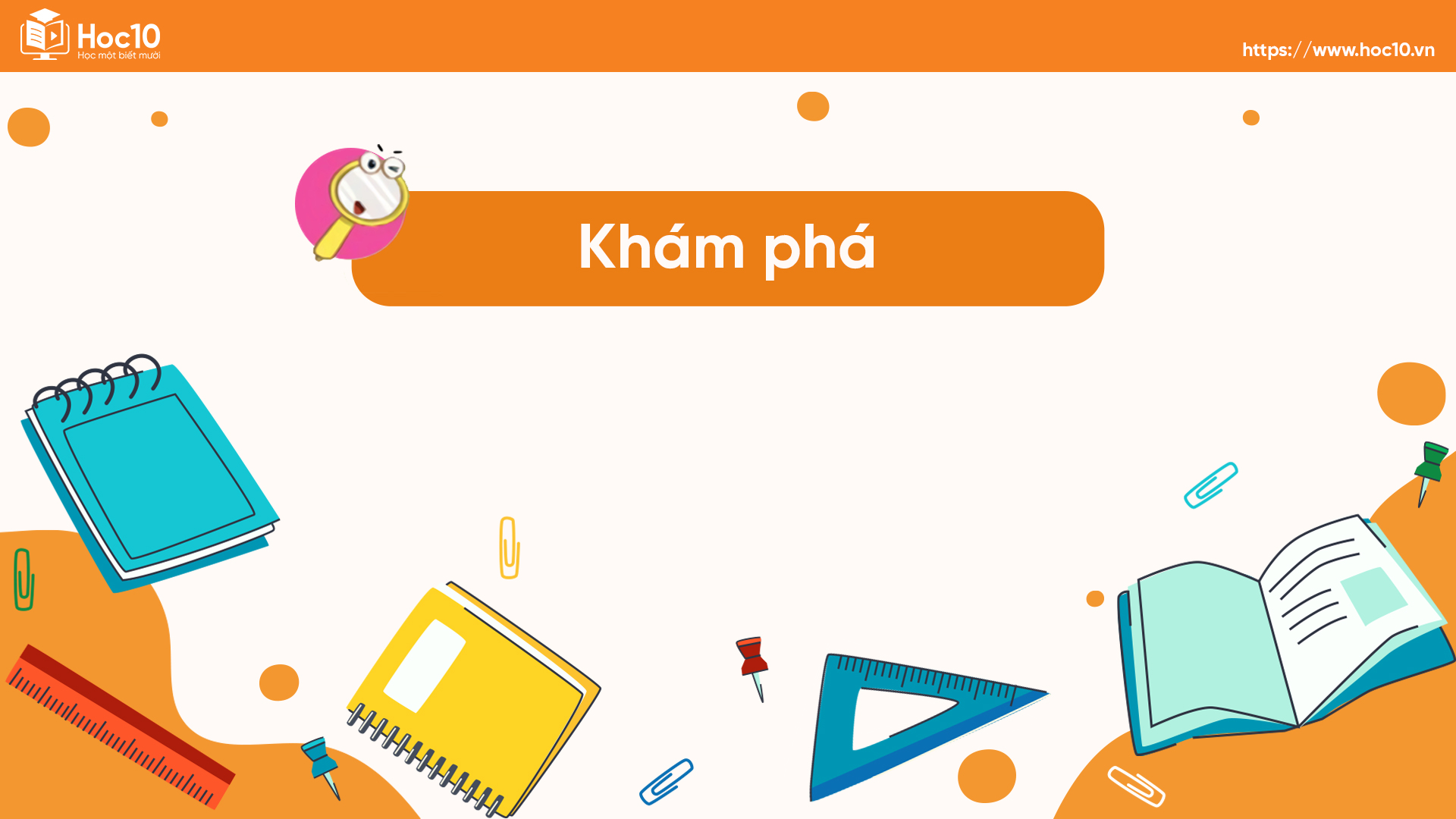 Kiến thức
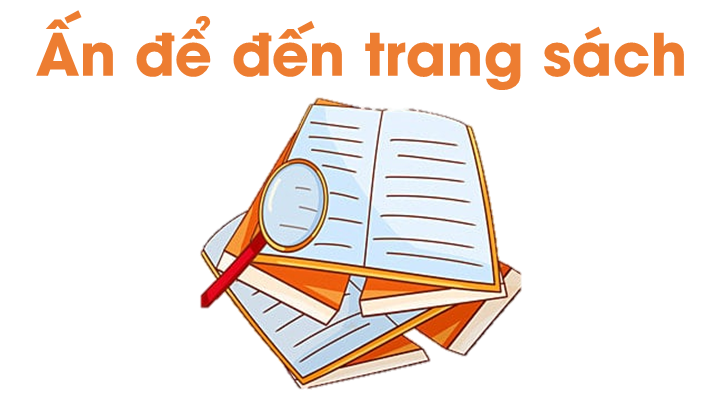 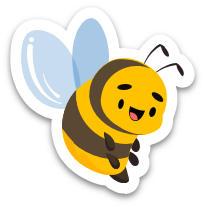 SƠ ĐỒ HÓA HỆ THỐNG KIẾN THỨC
Chia lớp thành hai nhóm, thực hiện yêu cầu:
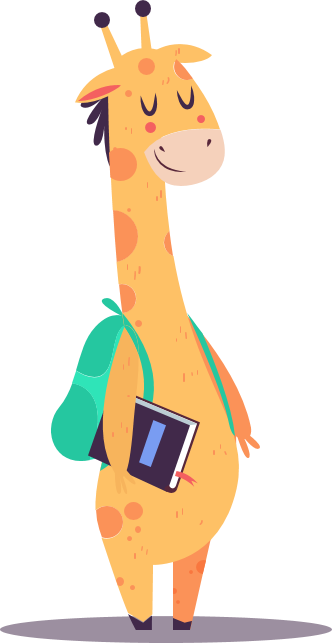 Nhóm 1 giới thiệu về nước, nhóm 2 giới thiệu về không khí.
Mỗi HS sẽ lựa chọn một trong những nội dung về nước hay không khí trong sơ đồ để chuẩn bị trình bày trước lớp (yêu cầu trình bày ngắn gọn, đủ ý chính).
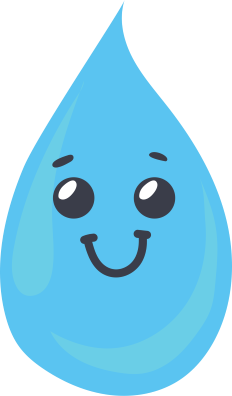 Tính chất của nước
Vai trò của nước
NƯỚC
Sự chuyển thể của nước
Tuần hoàn của nước trong tự nhiên
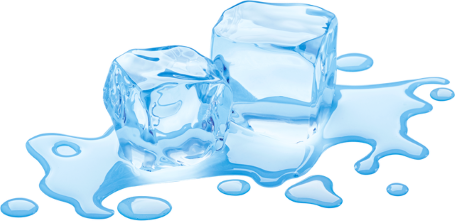 Nguyên nhân gây ô nhiễm nguồn nước. Bảo vệ nguồn nước và sử dụng tiết kiệm nước
Một số cách làm sạch nước
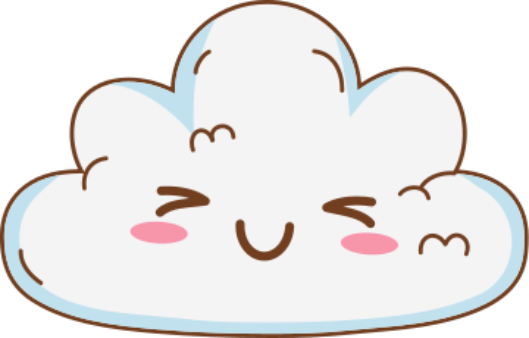 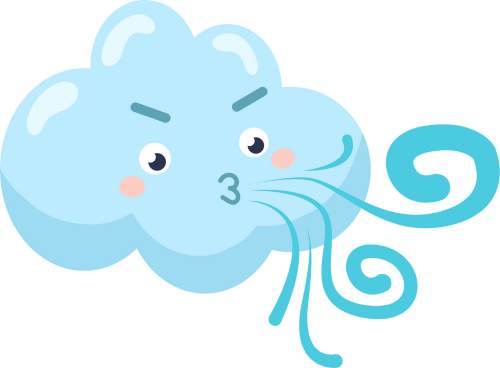 Thành phần của không khí
Tính chất của không khí
Vai trò của không khí
KHÔNG KHÍ
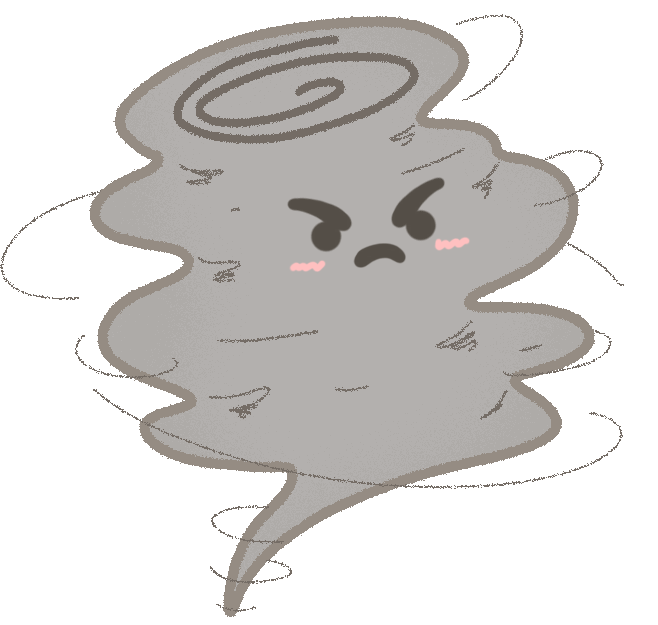 Nguyên nhân gây ô nhiễm không khí. Bảo vệ môi trường không khí
Sự chuyển động của không khí. Gió. Cách phòng tránh bão
)
)
)
)
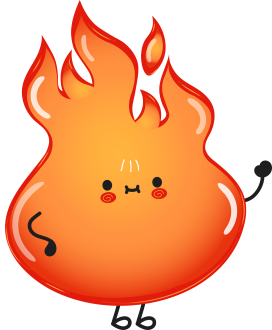 Tự đánh giá về việc bảo vệ môi trường nước và môi trường không khí theo gợi ý dưới đây.
)
)
)
)
)
)
)
)
)
)
)
)
)
)
)
)
)
)
XỬ LÍ TÌNH HUỐNG
)
)
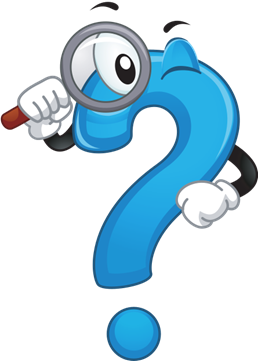 Em sẽ làm gì khi phát hiện vòi nước đang chảy?
)
)
Đầu tiên khoá vòi lại, nếu khoá máy rồi mà nước vẫn chảy thì báo cho người lớn để thay vòi nước.
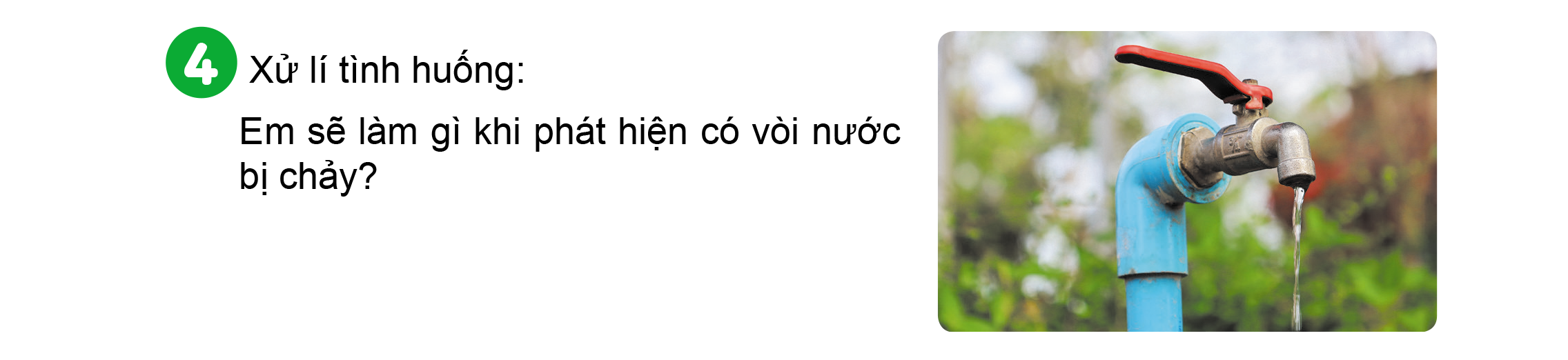 )
)
)
)
)
)
)
)
)
)
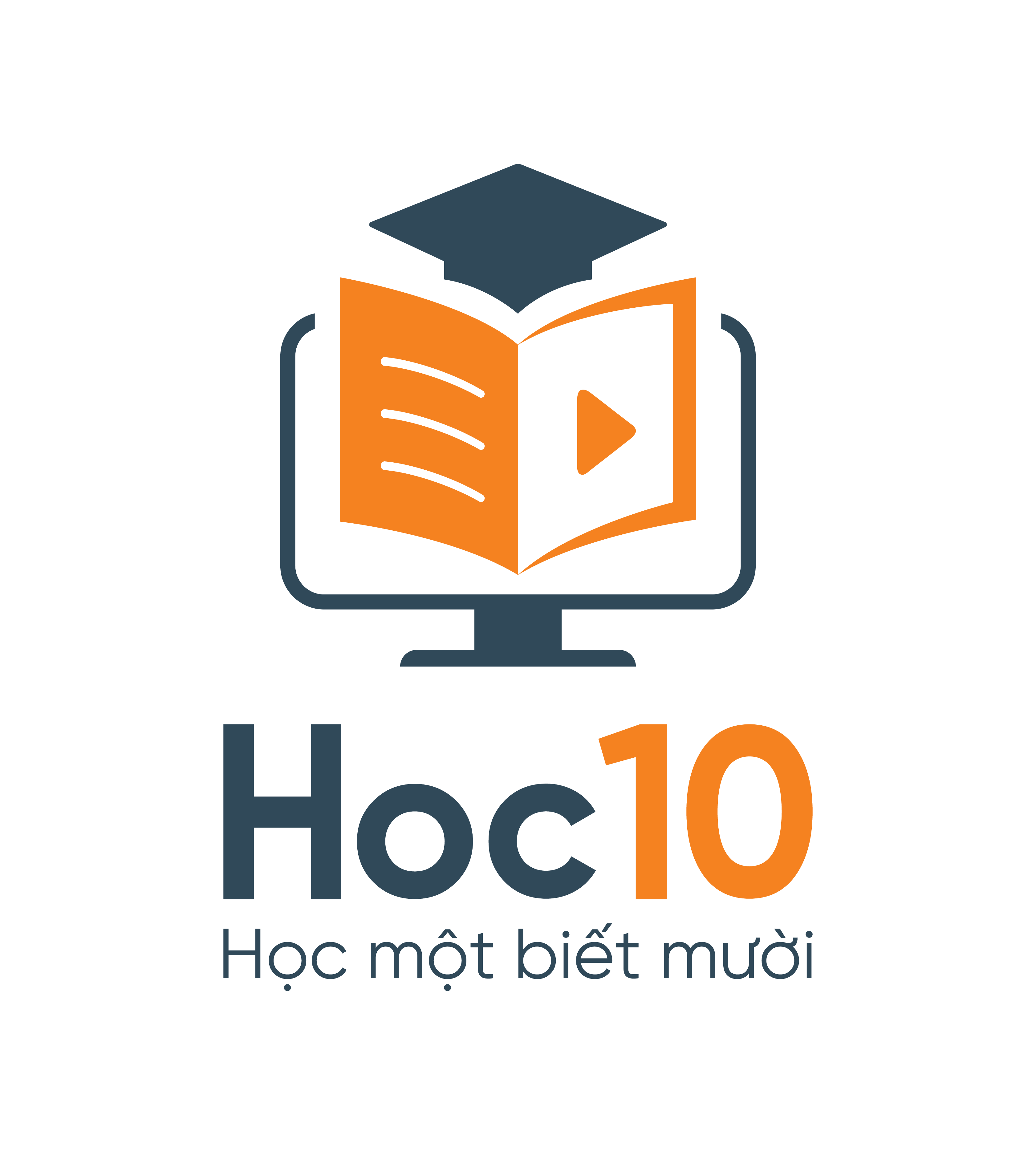 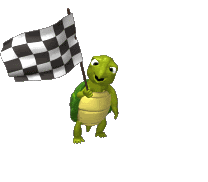 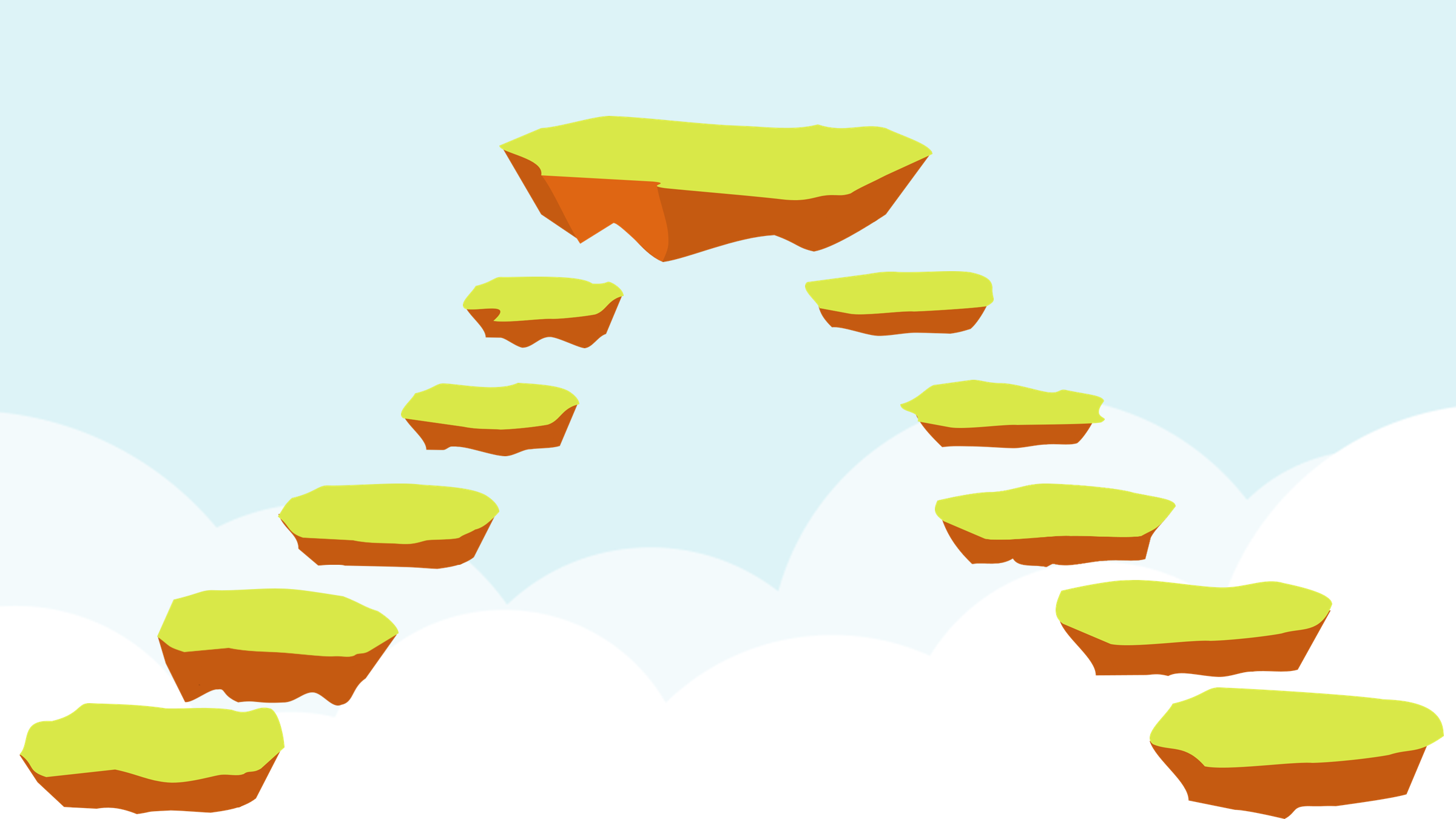 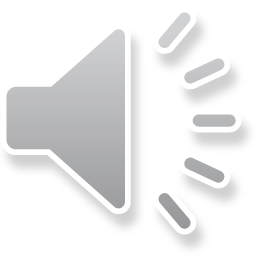 AI LÊN CAO HƠN
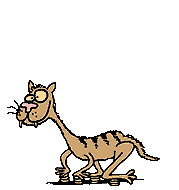 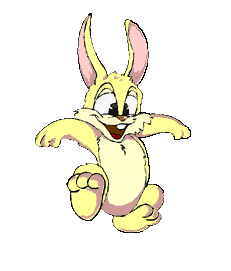 BẮT ĐẦU THÔI!
[Speaker Notes: - Ấn vào bảng Bắt đầu để chuyển sang slide 2 bắt đầu trò chơi]
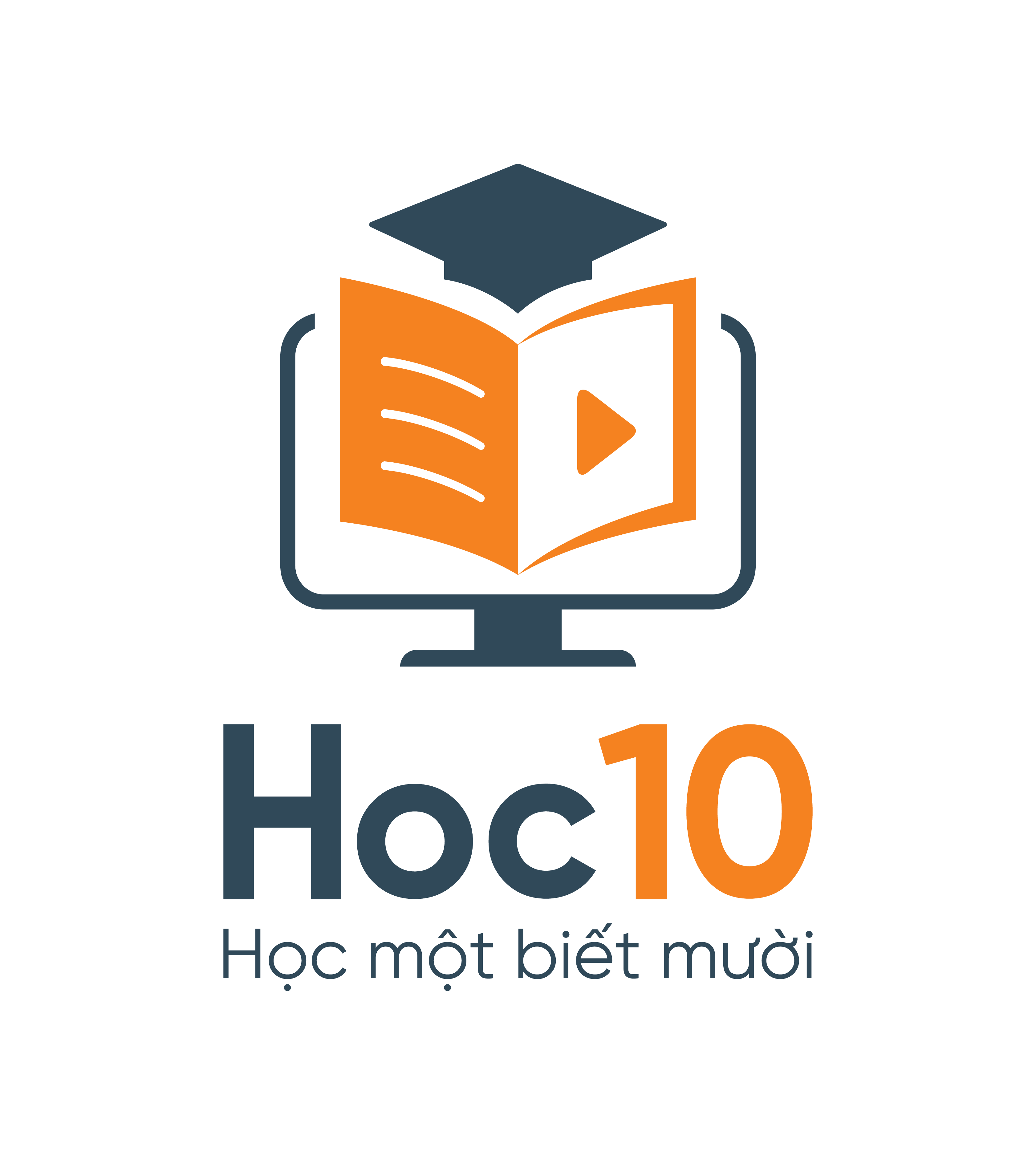 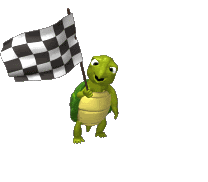 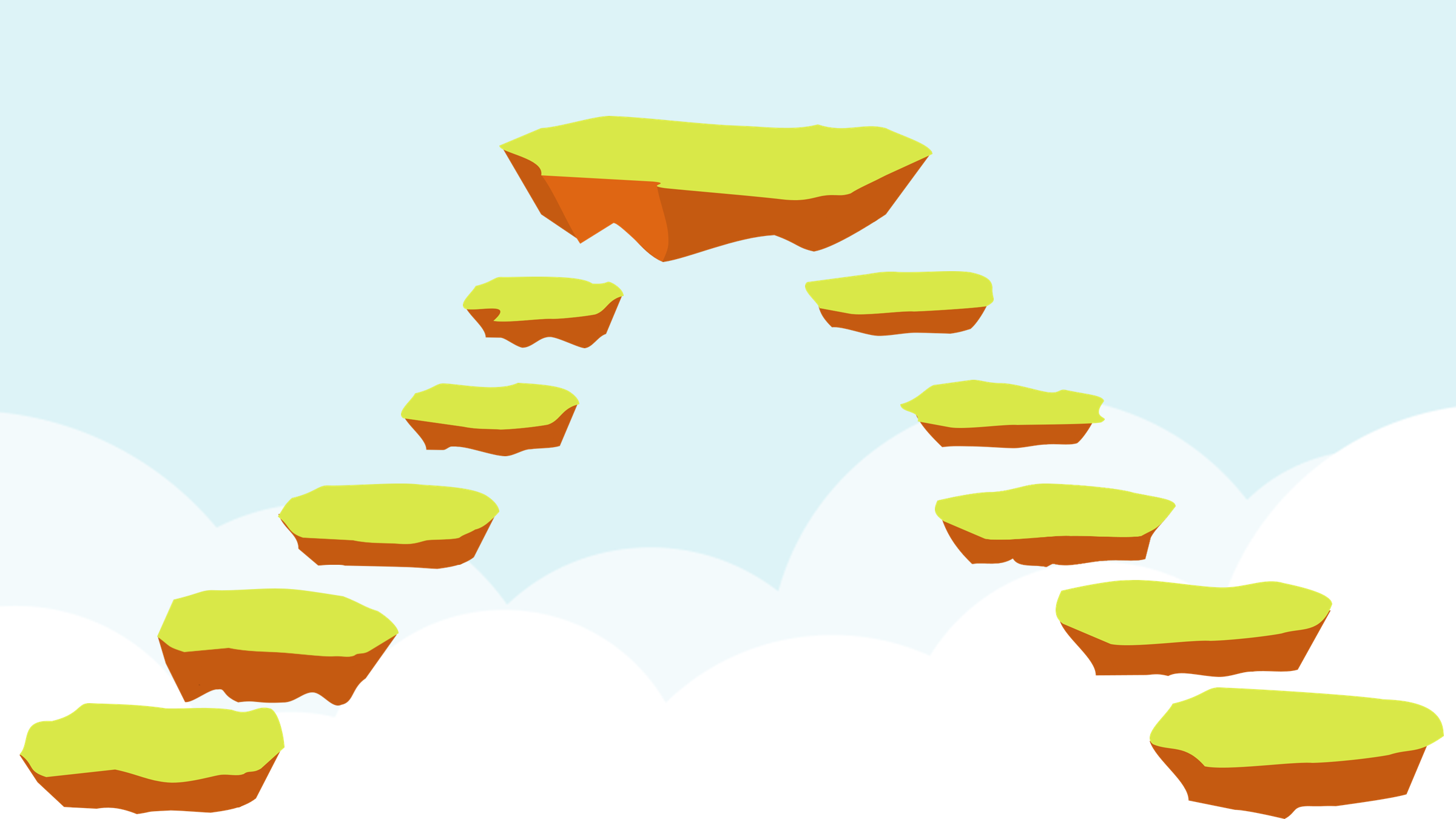 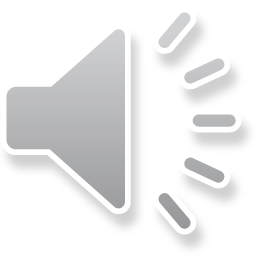 5
4
5
3
4
2
3
1
2
1
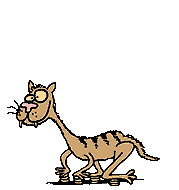 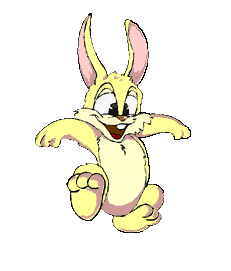 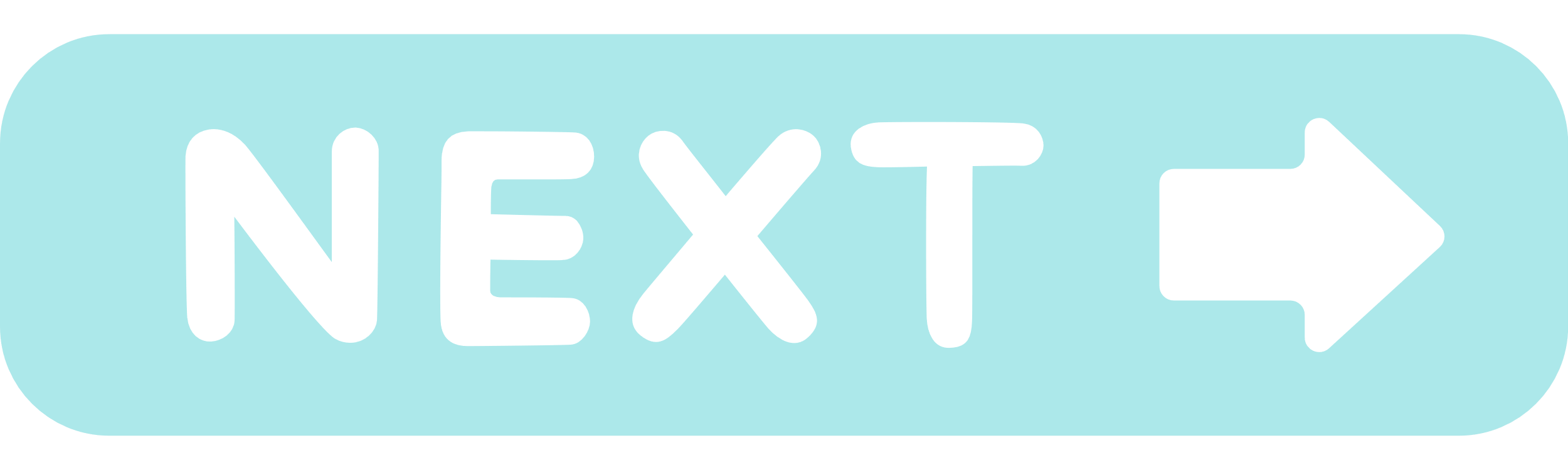 [Speaker Notes: Nhấn vào số của từng đội để chuyển sang slide câu hỏi.
Nếu học sinh trả lời đúng, nhấn vào chú thỏ hoặc chú hổ để nhảy lên.
Nếu học sinh trả lời sai, không nhấn vào thỏ hoặc hổ.
Đội nào lên cao trước đội đó thắng.
Nhấn vào chữ Next để chuyển sang slide nội dung bài học tiếp theo.]
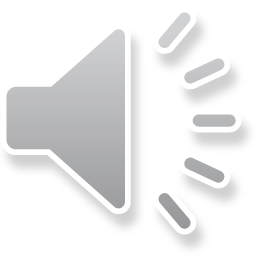 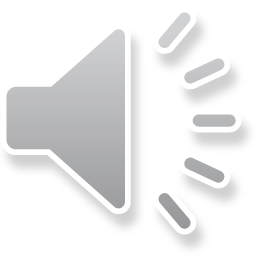 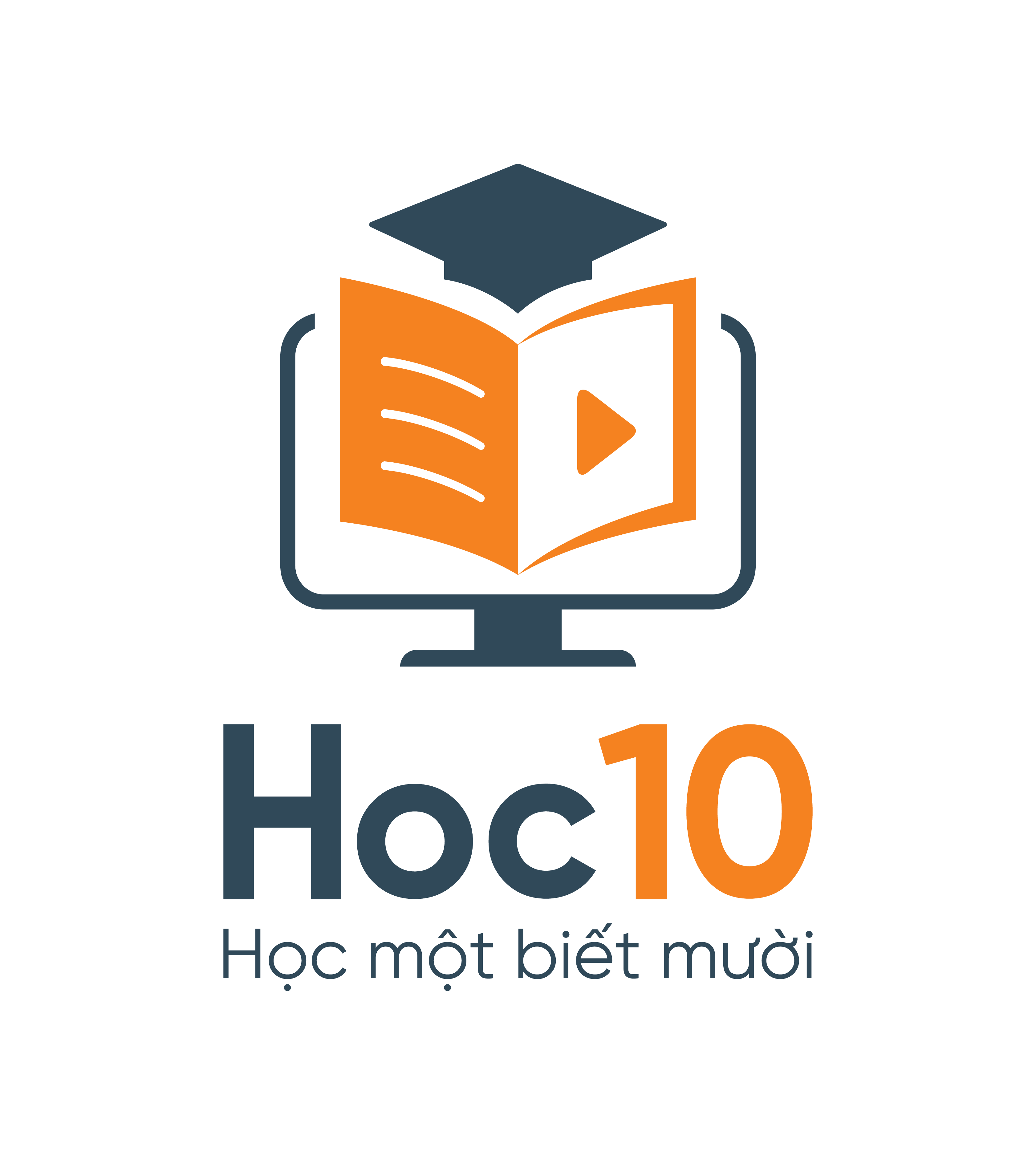 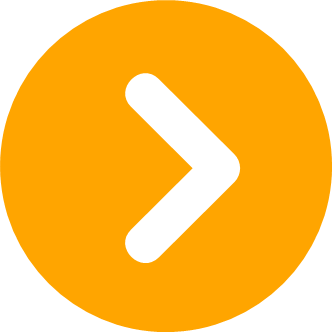 ĐỘI THỎ TRẮNG
Câu 1: Thí nghiệm nước đọng bên ngoài cốc nước đá dùng để 
chứng tỏ trong không khí có chứa gì?
A. Không khí chứa ni-tơ
C. Không khí chứa hơi nước
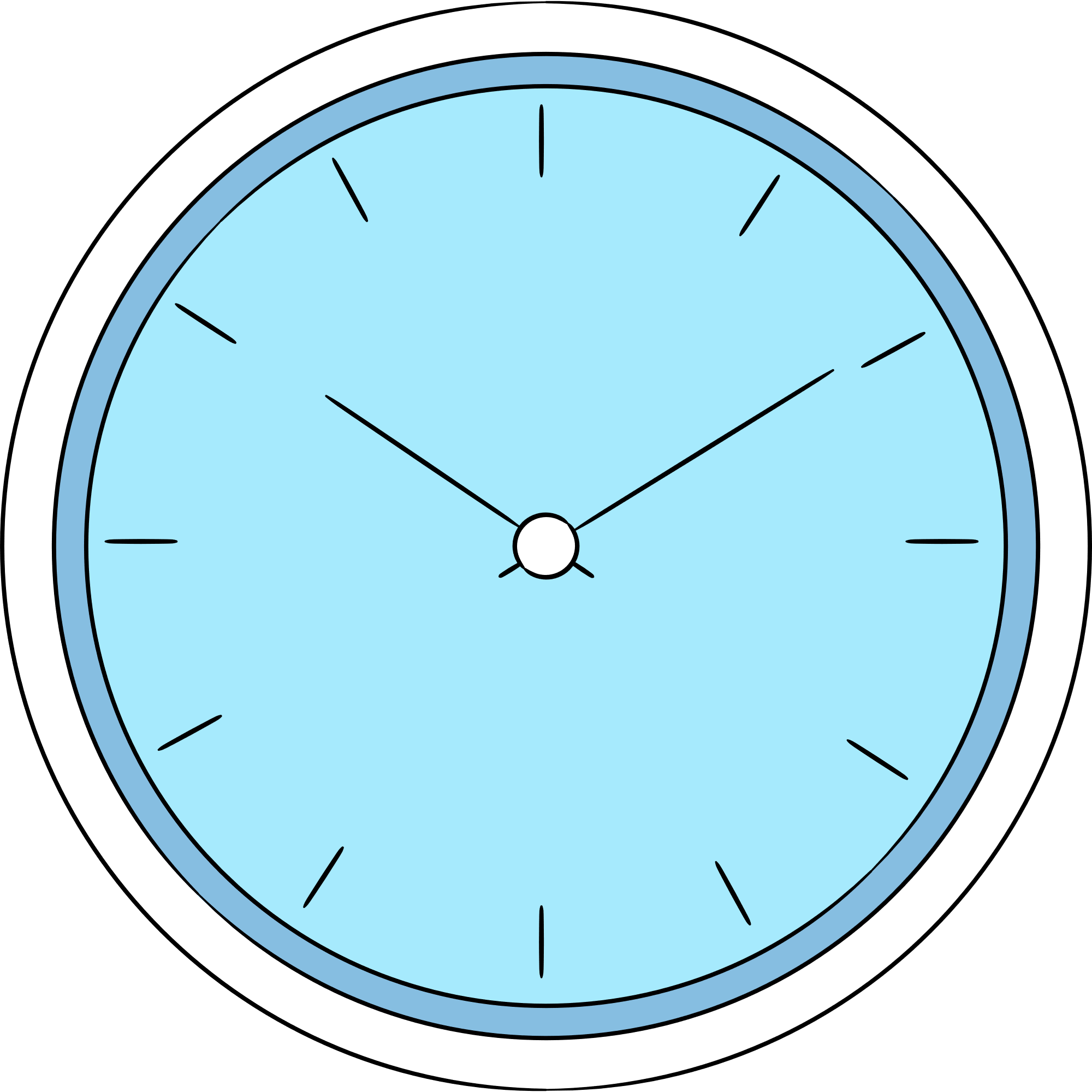 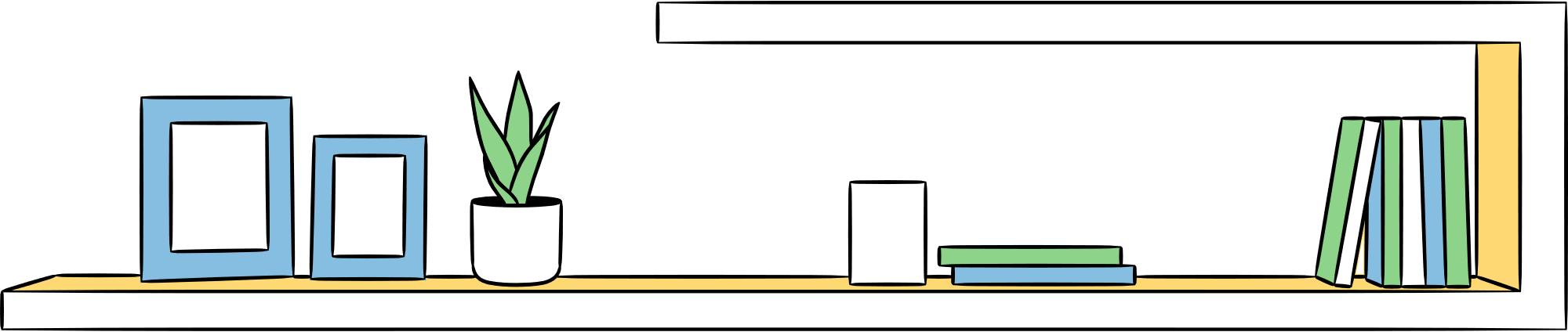 D. Không khí chứa các-bô-nic
B. Không khí chứa ô-xi
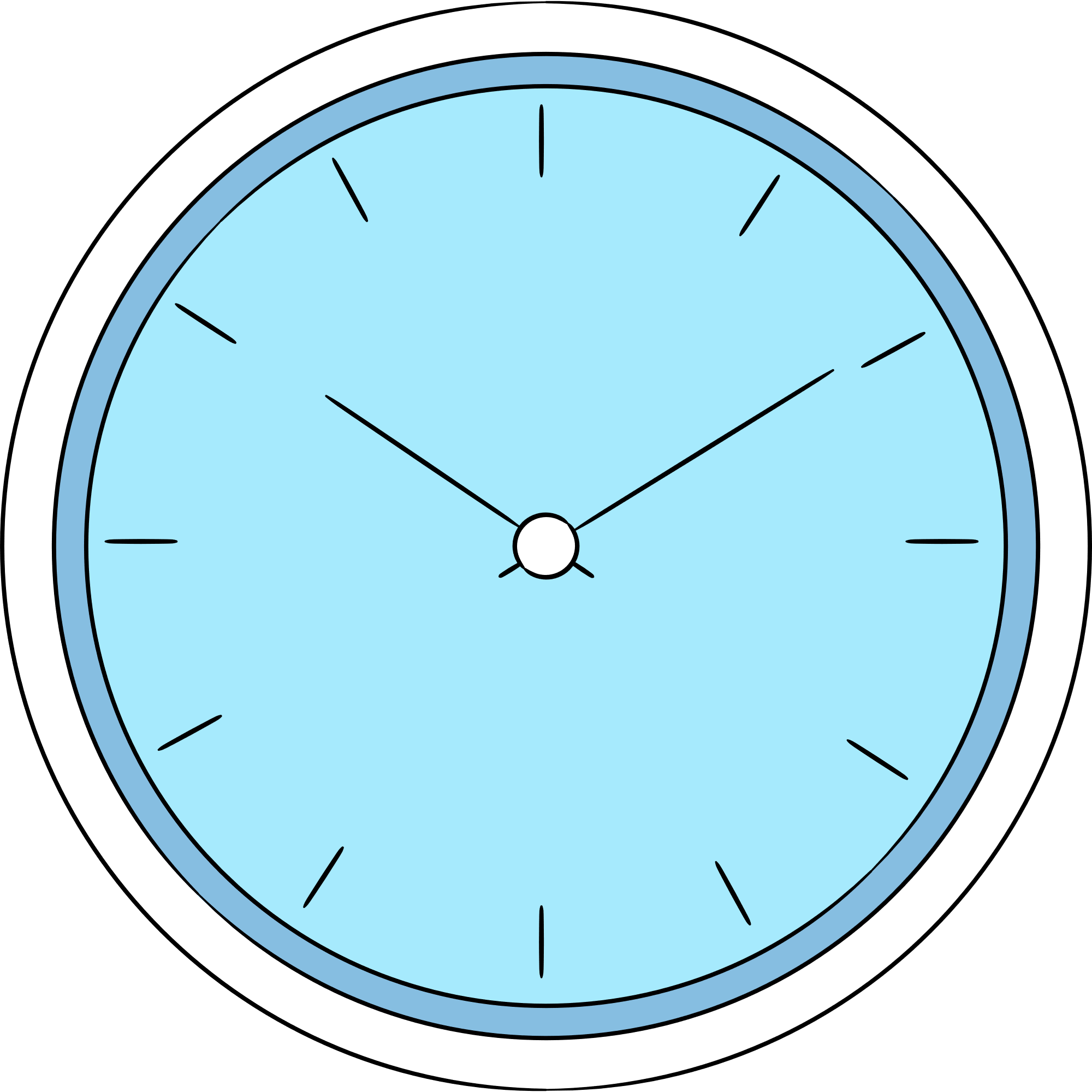 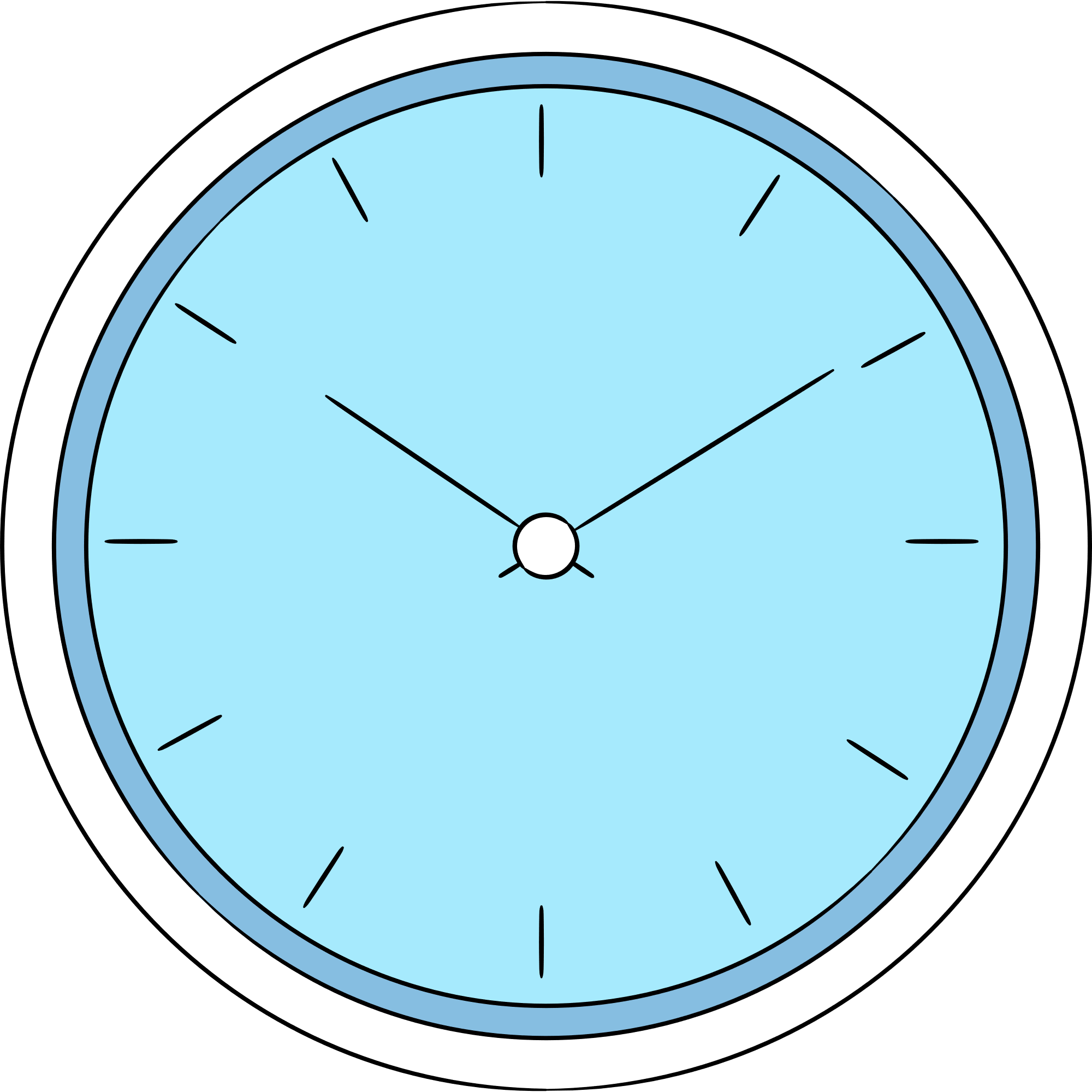 [Speaker Notes: - Nhấn vào dấu mũi tên để quay về bảng trò chơi (slide 10)]
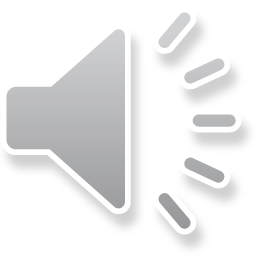 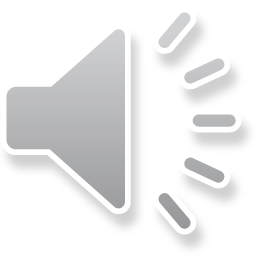 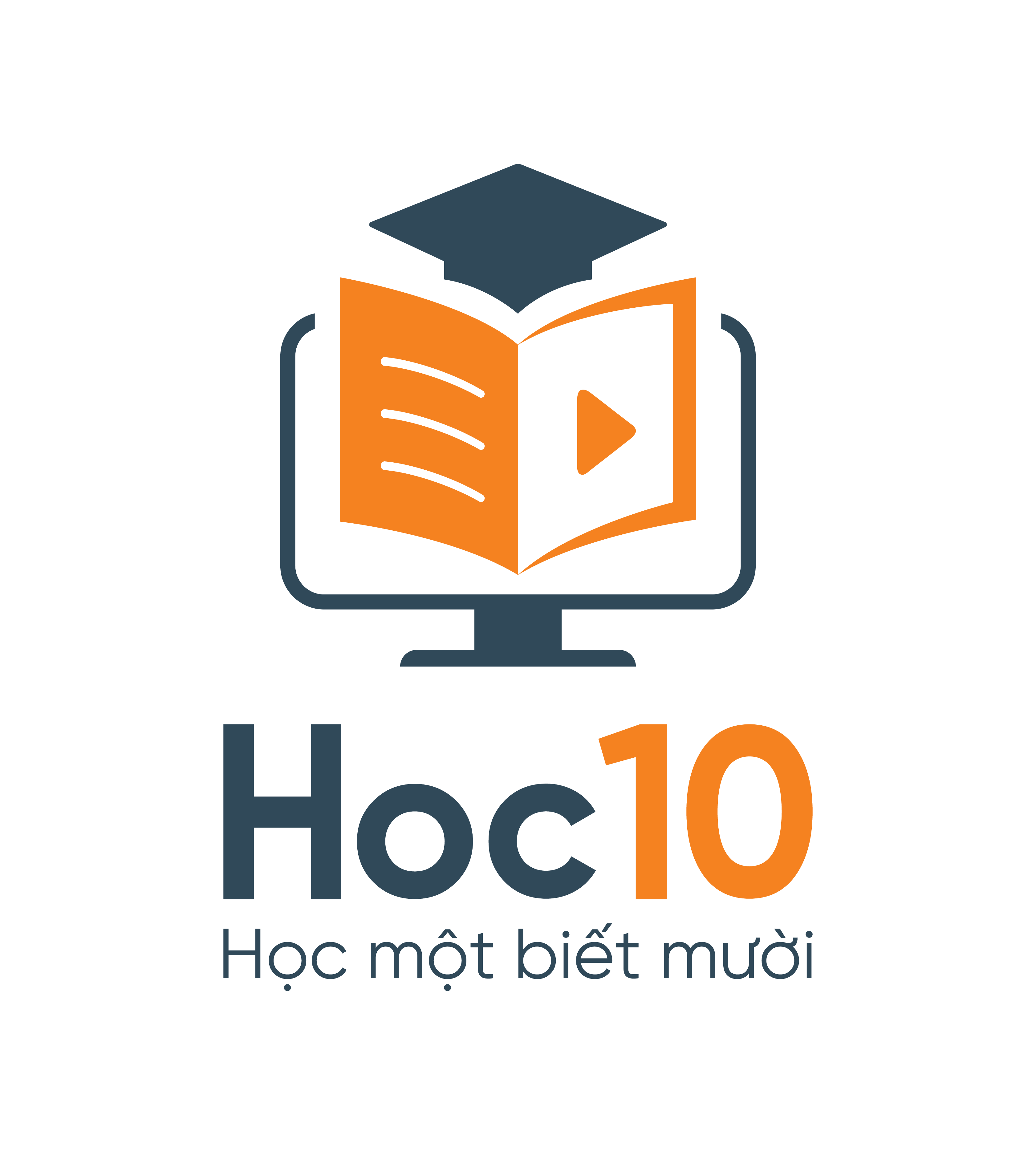 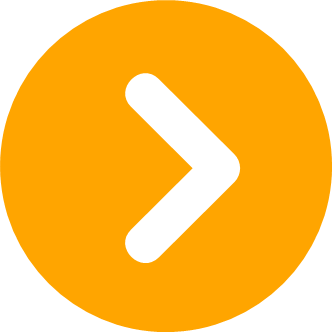 ĐỘI THỎ TRẮNG
Câu 2: Quá trình nước ở thể rắn chuyển sang thể lỏng gọi là
A. Ngưng tụ
C. Đông đặc
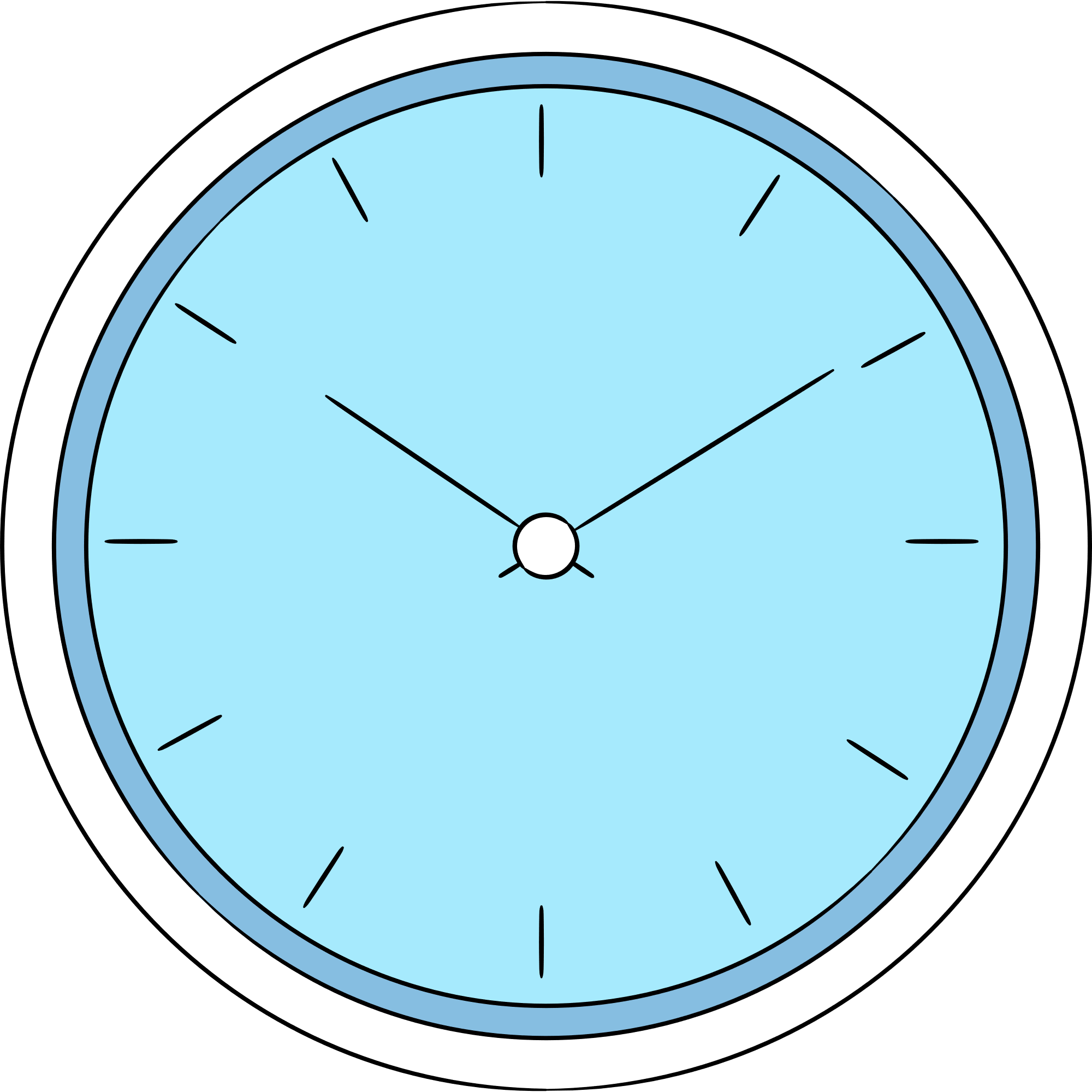 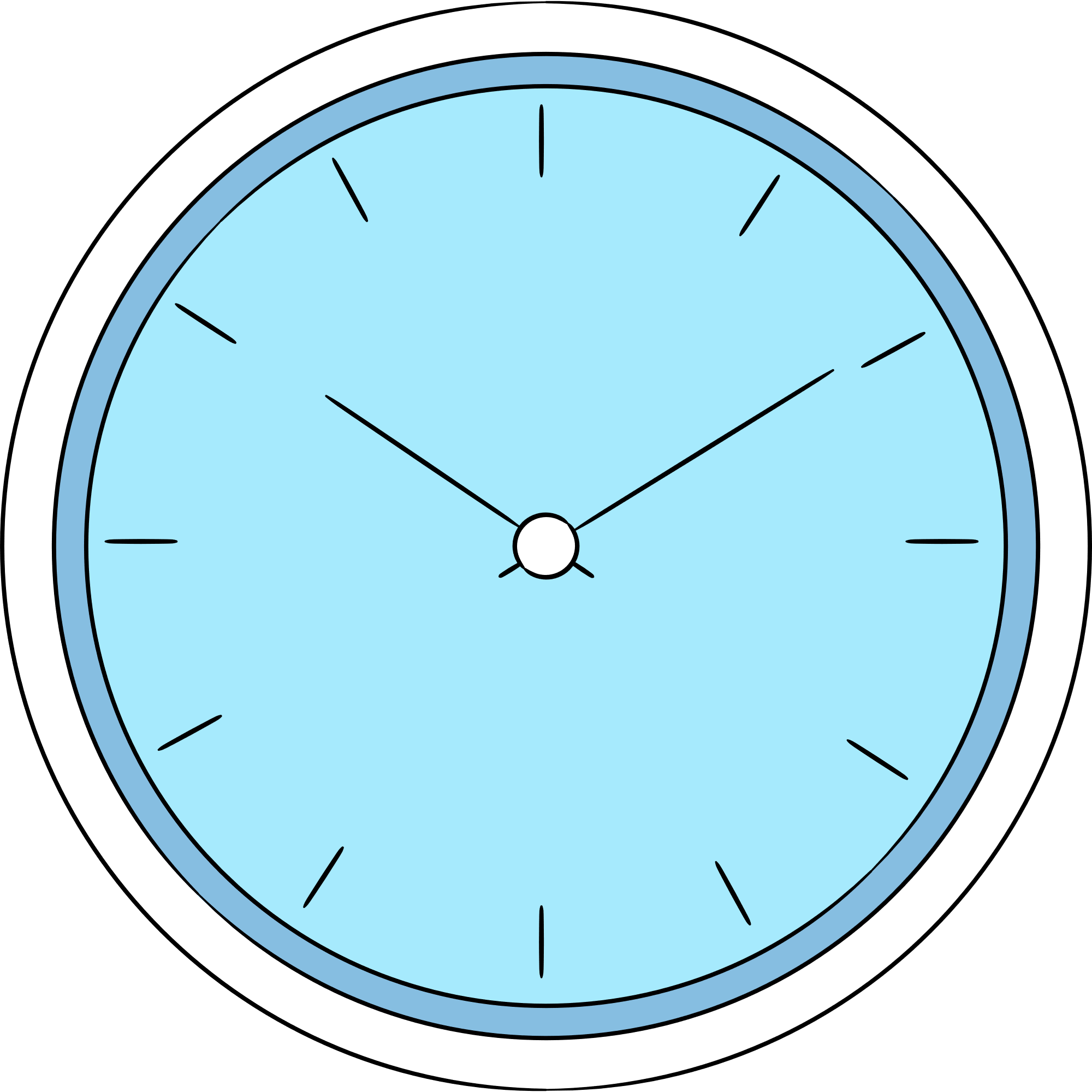 D. Nóng chảy
B. Bay hơi
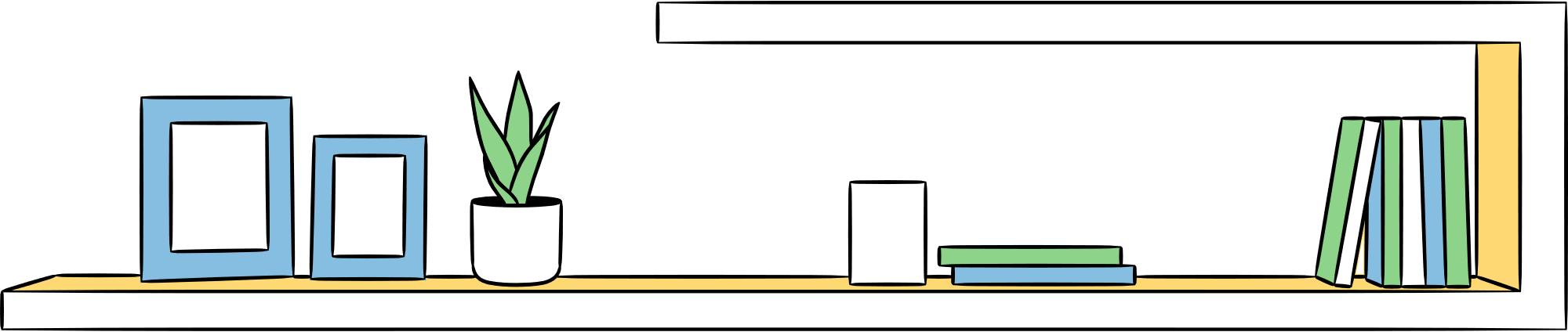 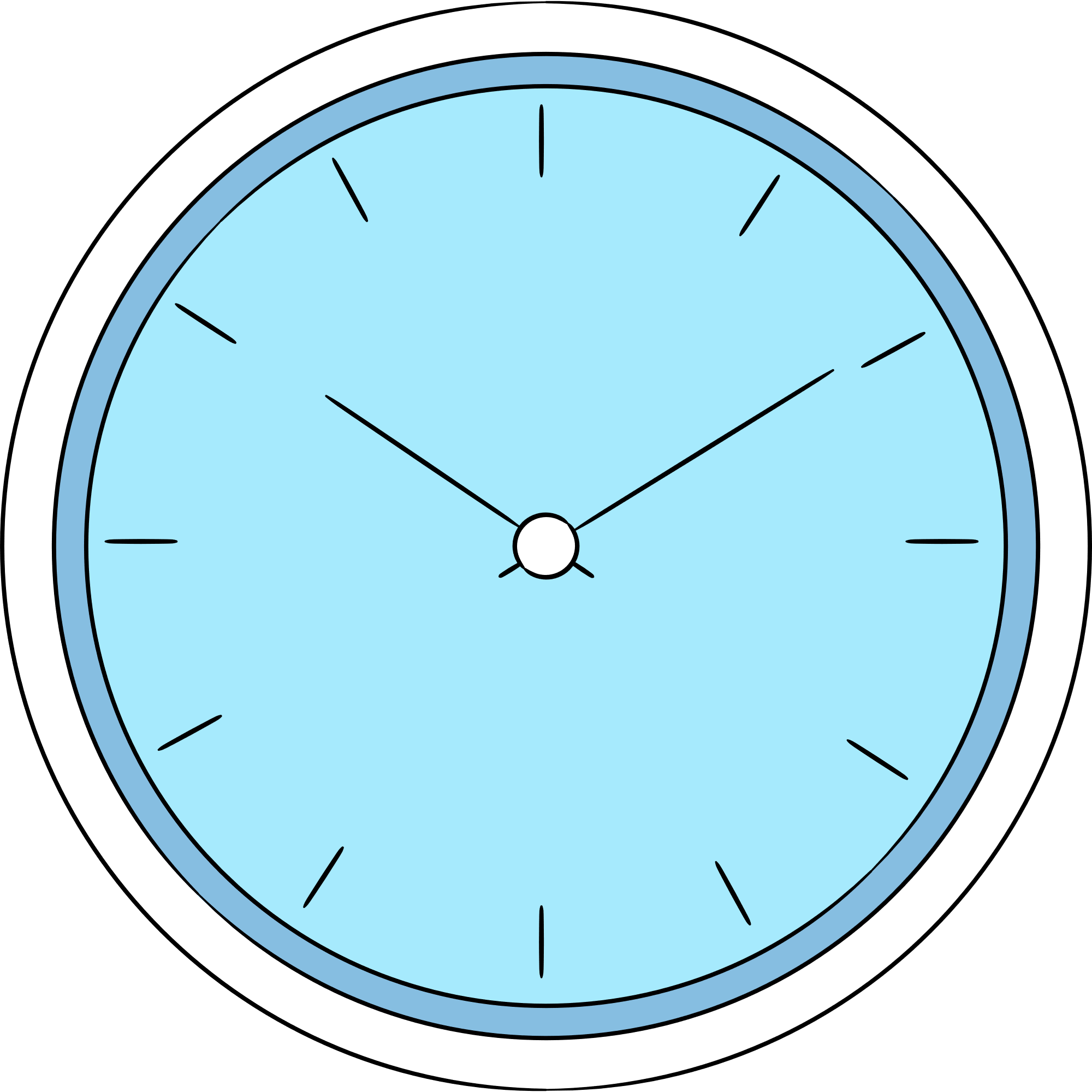 [Speaker Notes: - Nhấn vào dấu mũi tên để quay về bảng trò chơi (slide 10)]
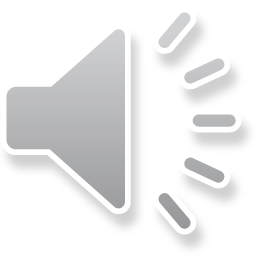 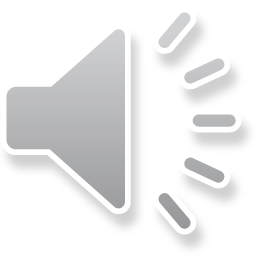 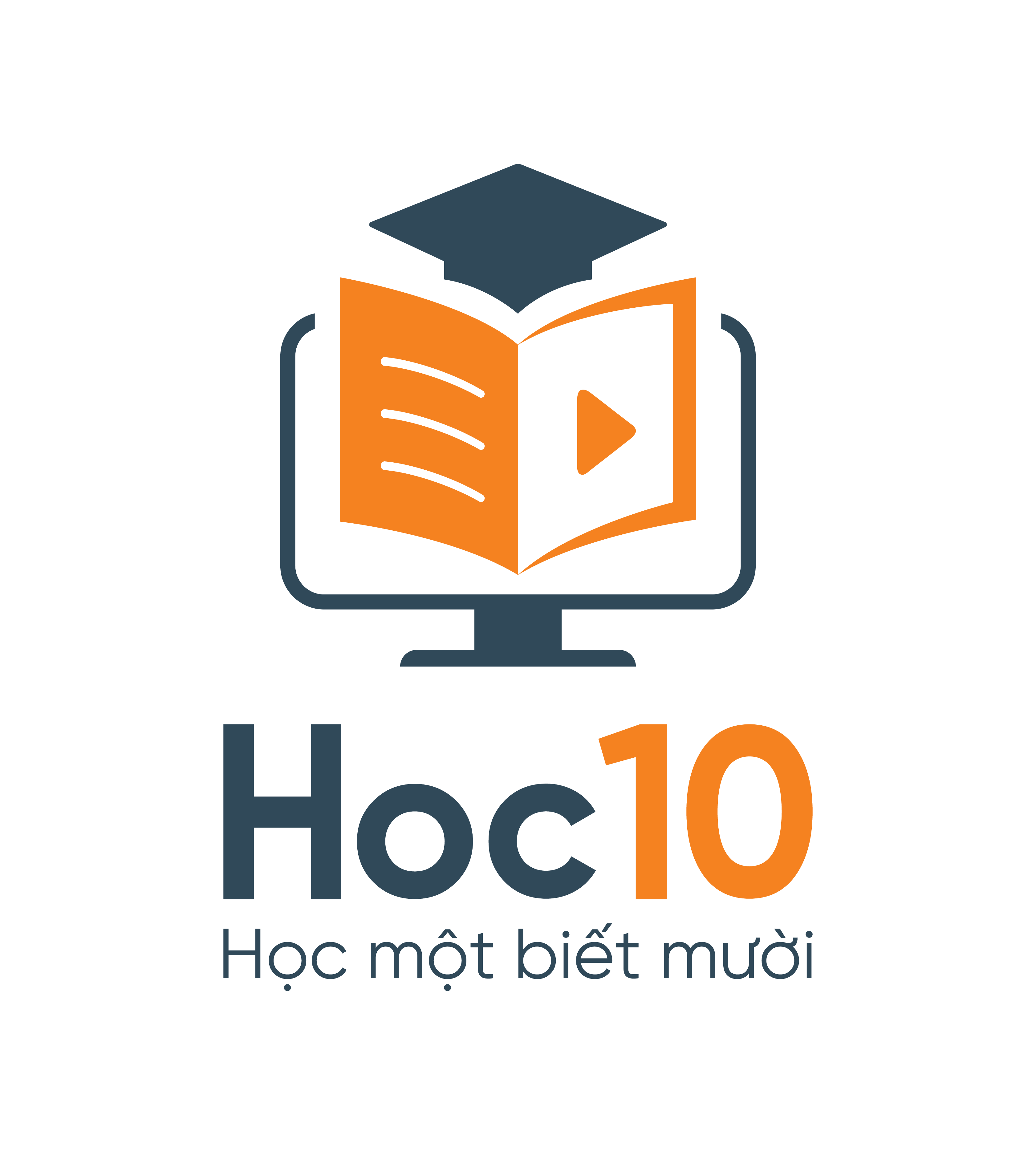 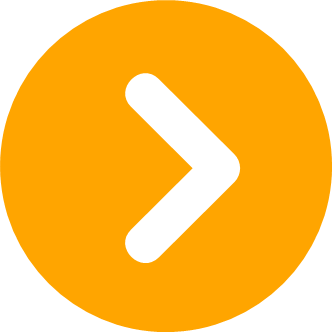 ĐỘI THỎ TRẮNG
Câu 3: Không khí có thể bị nén lại hoặc dãn ra. Tính chất này có thể được ứng dụng trong việc
A. Bơm xe đạp
C. Chế tạo xe đạp
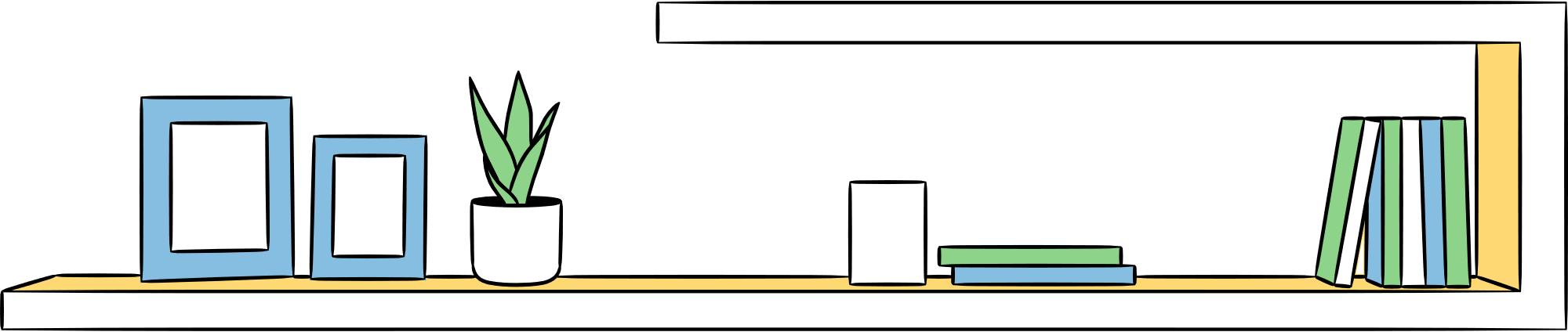 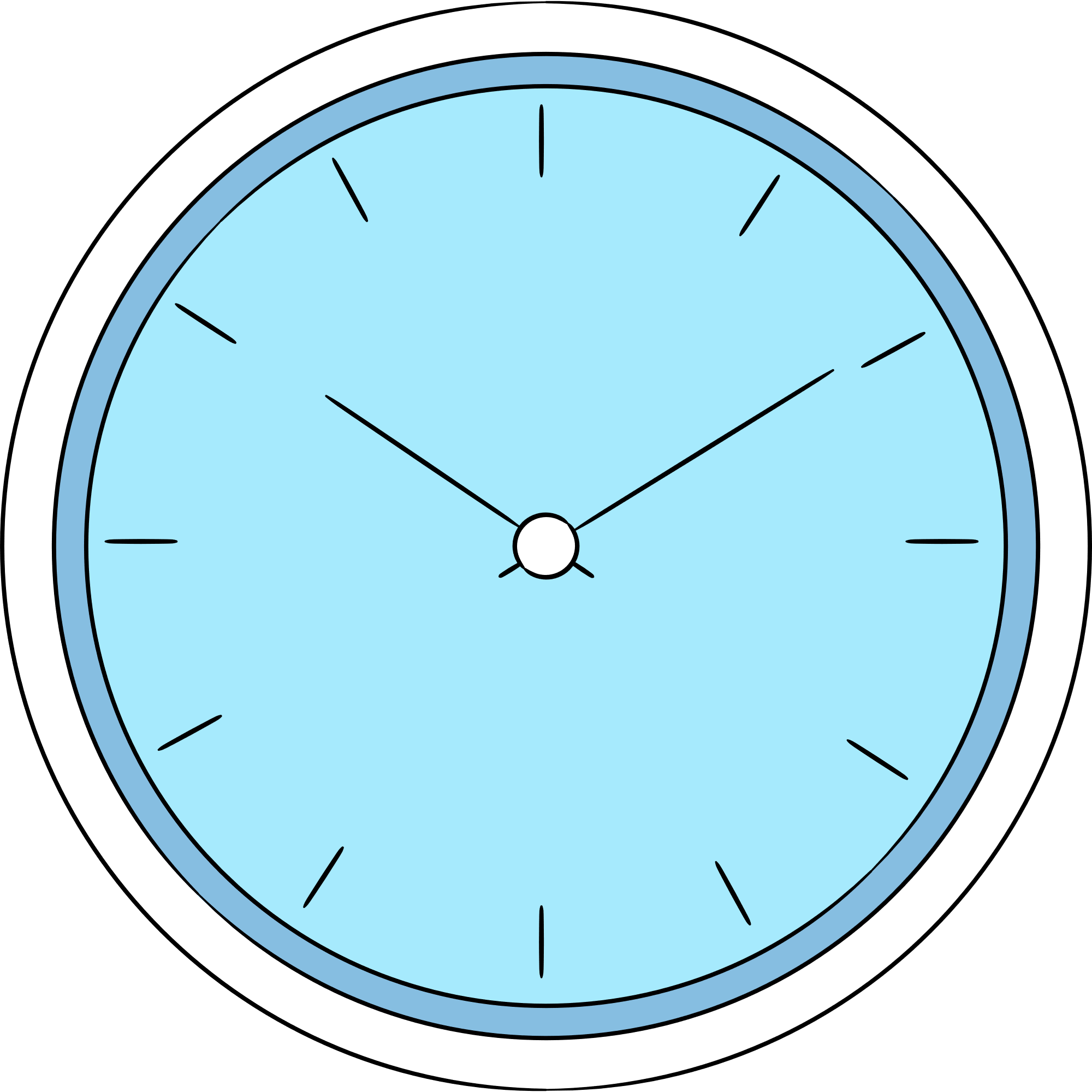 B. Vá săm xe đạp
D. Tất cả đáp án trên
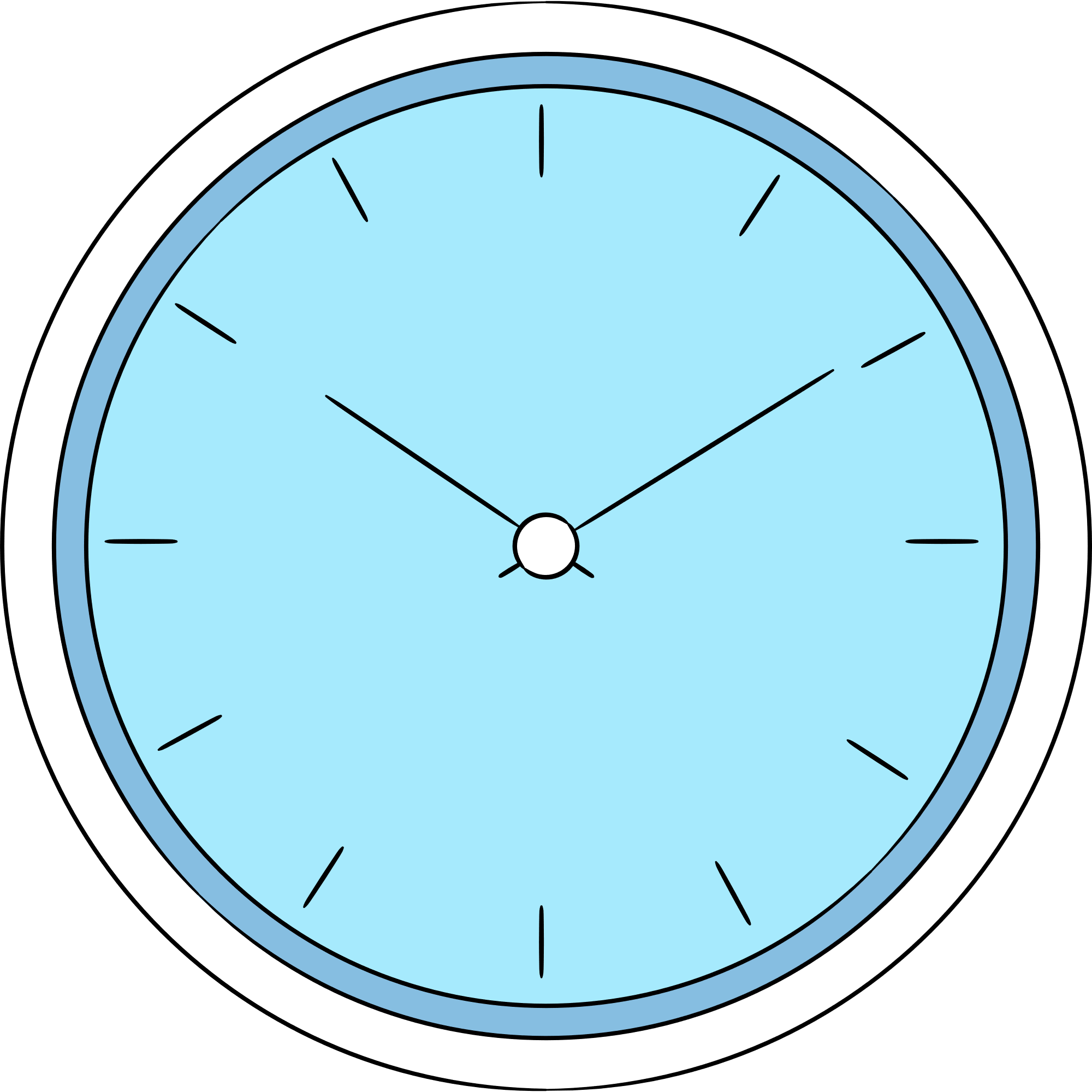 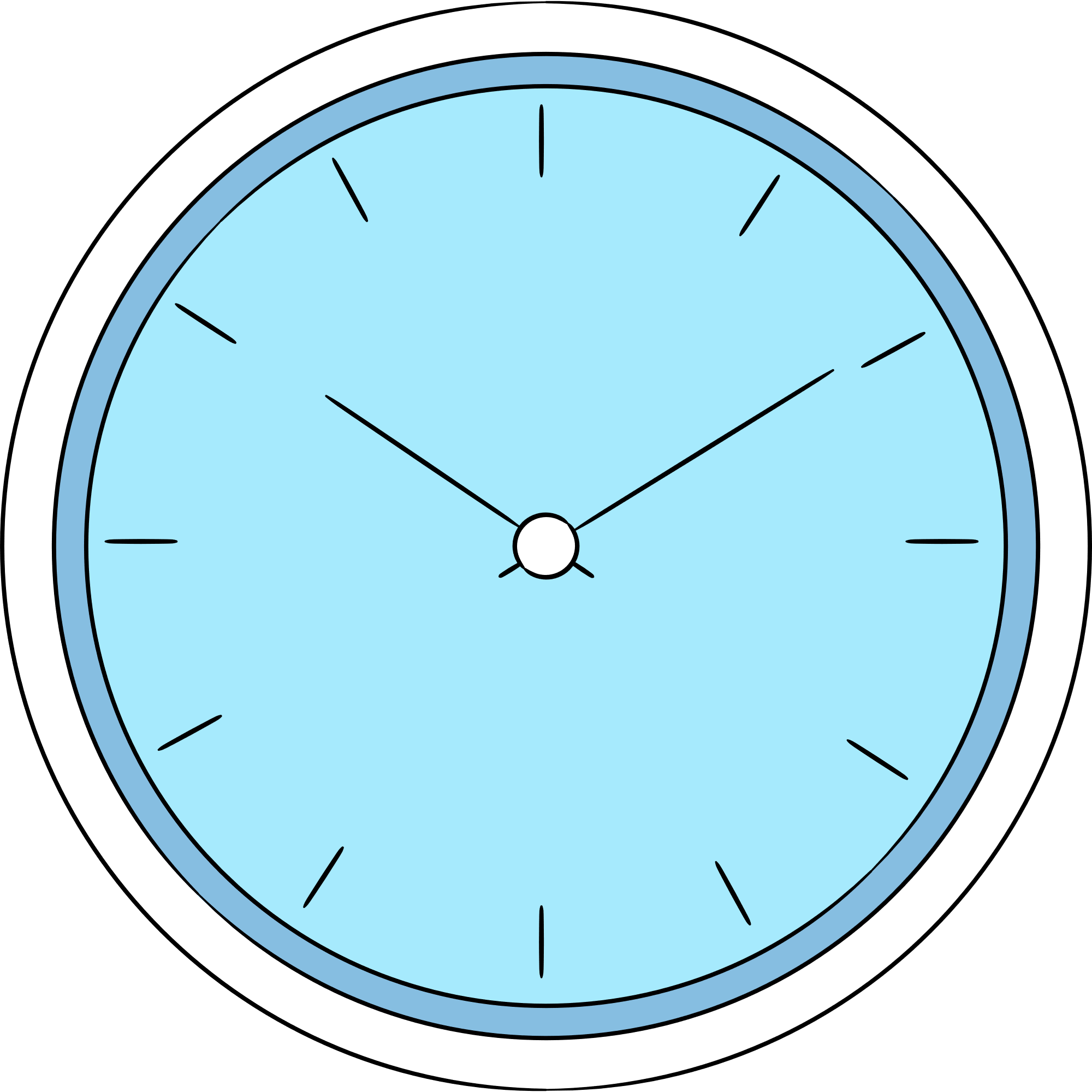 [Speaker Notes: - Nhấn vào dấu mũi tên để quay về bảng trò chơi (slide 10)]
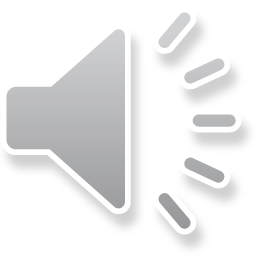 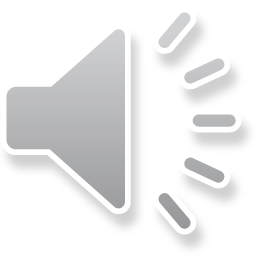 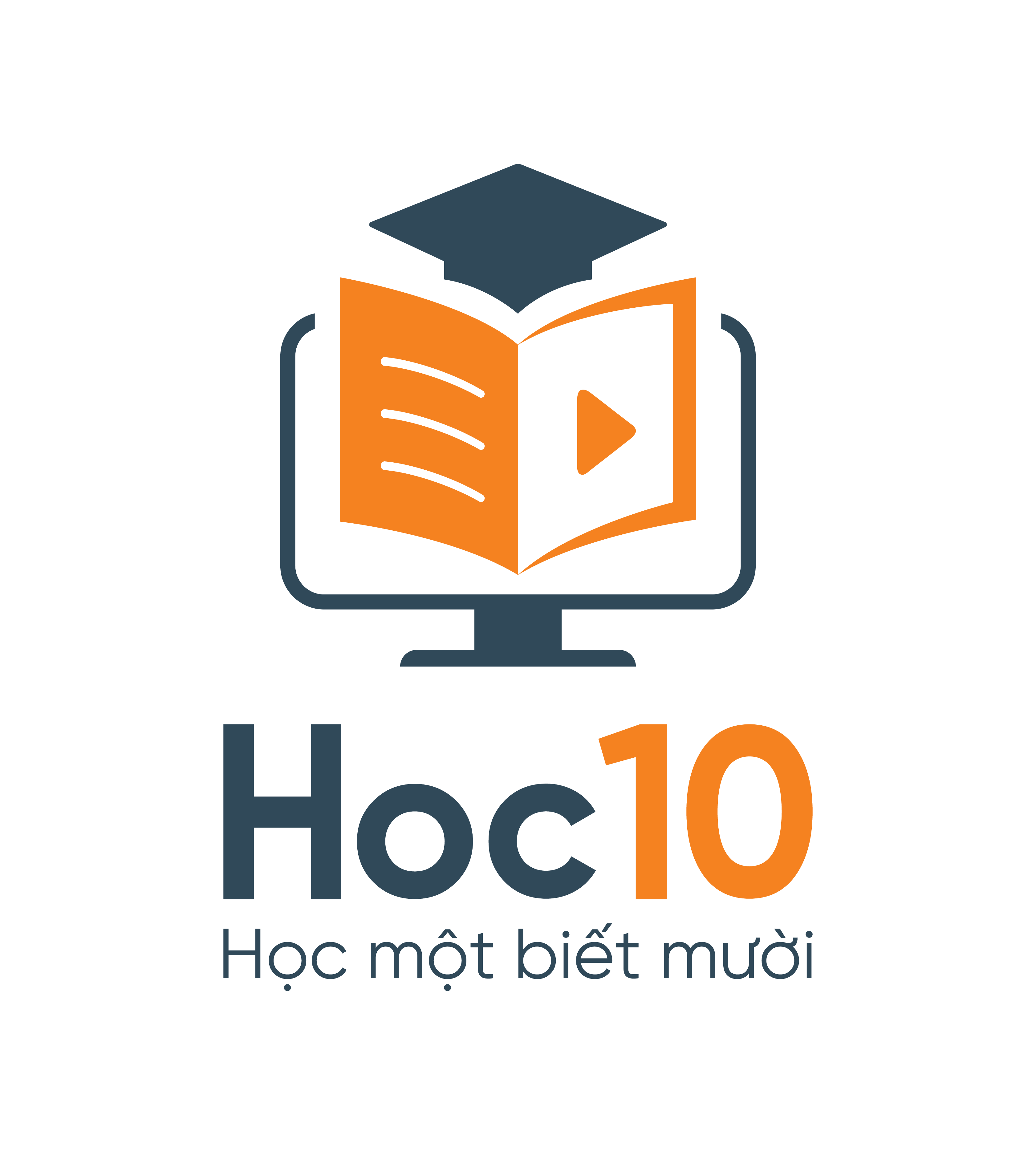 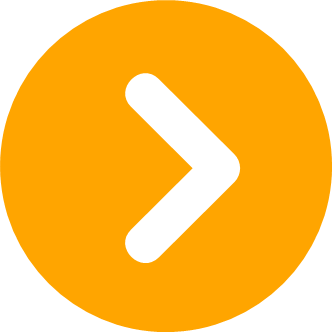 ĐỘI THỎ TRẮNG
Câu 4: Trong các hoạt động sau, hoạt động nào gây ô nhiễm 
không khí?
A. Dùng nước mưa để rửa xe
C. Sục khí ô-xi vào bể cá
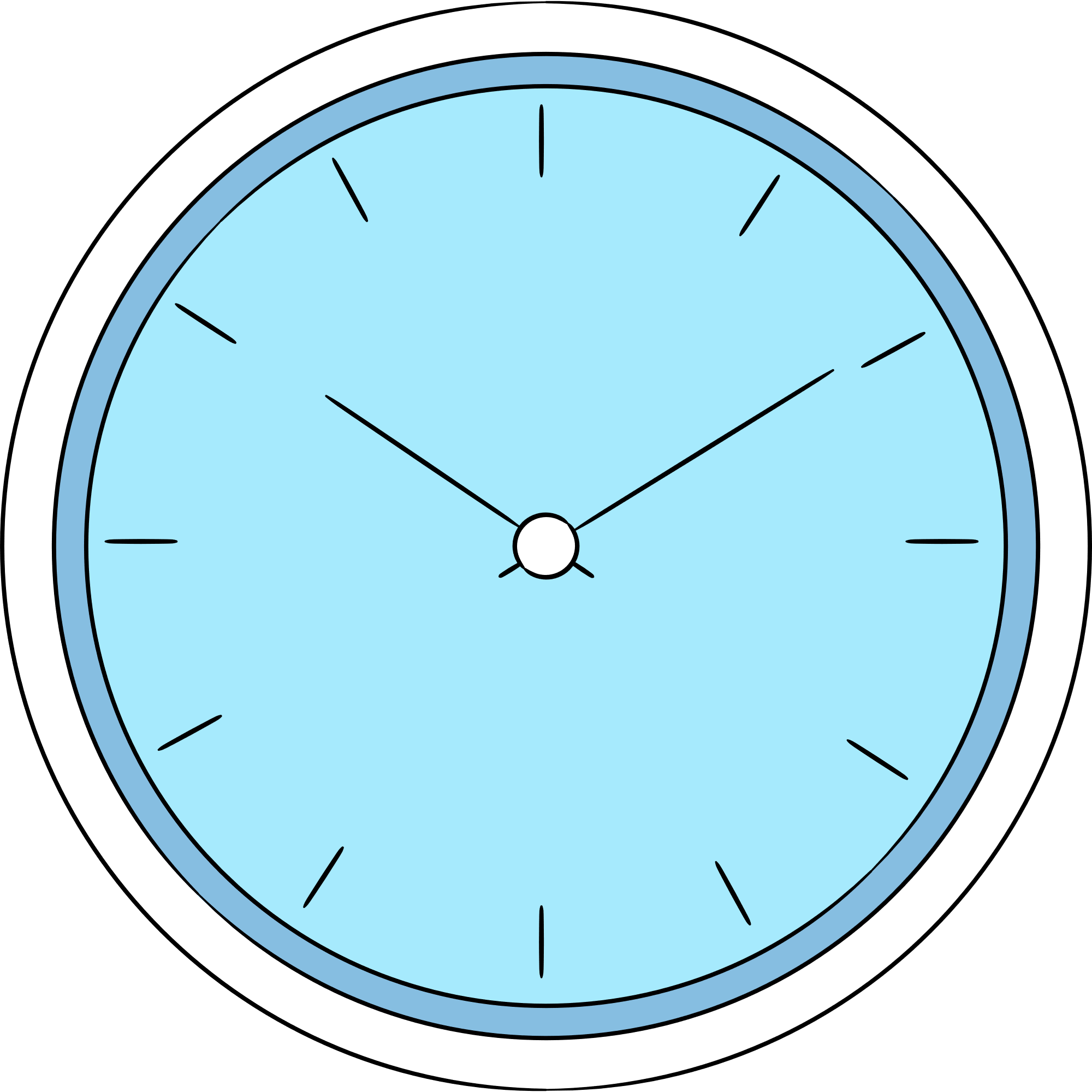 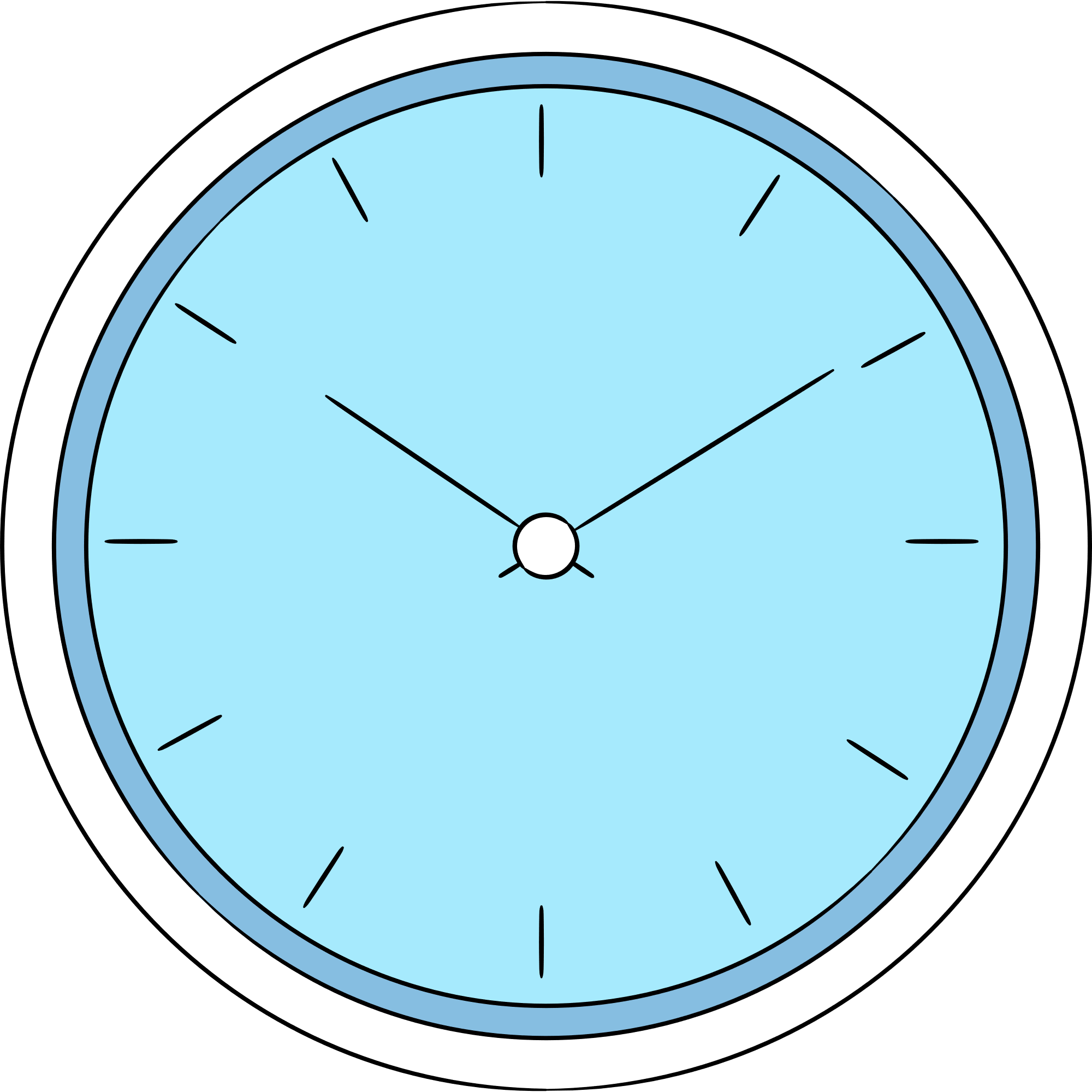 B. Đốt rác
D. Hoạt động quang hợp 
của cây cối
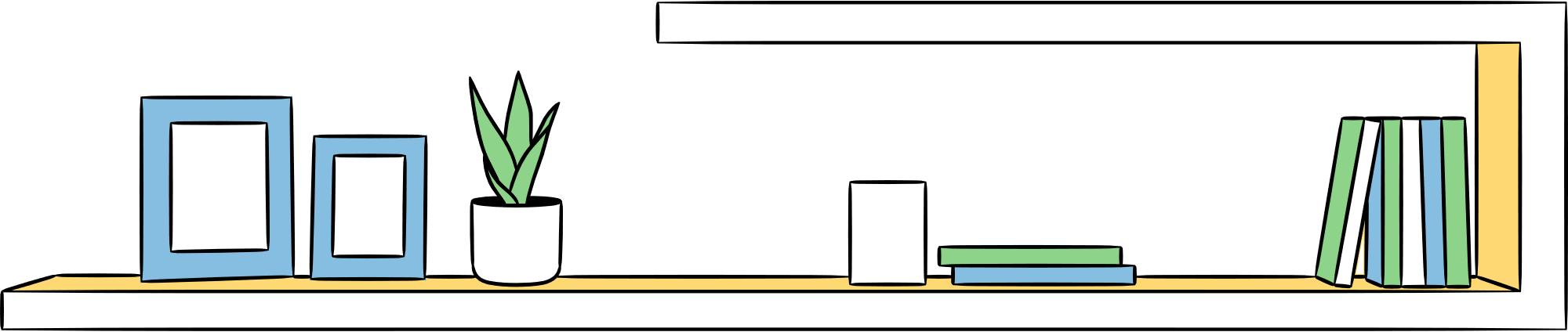 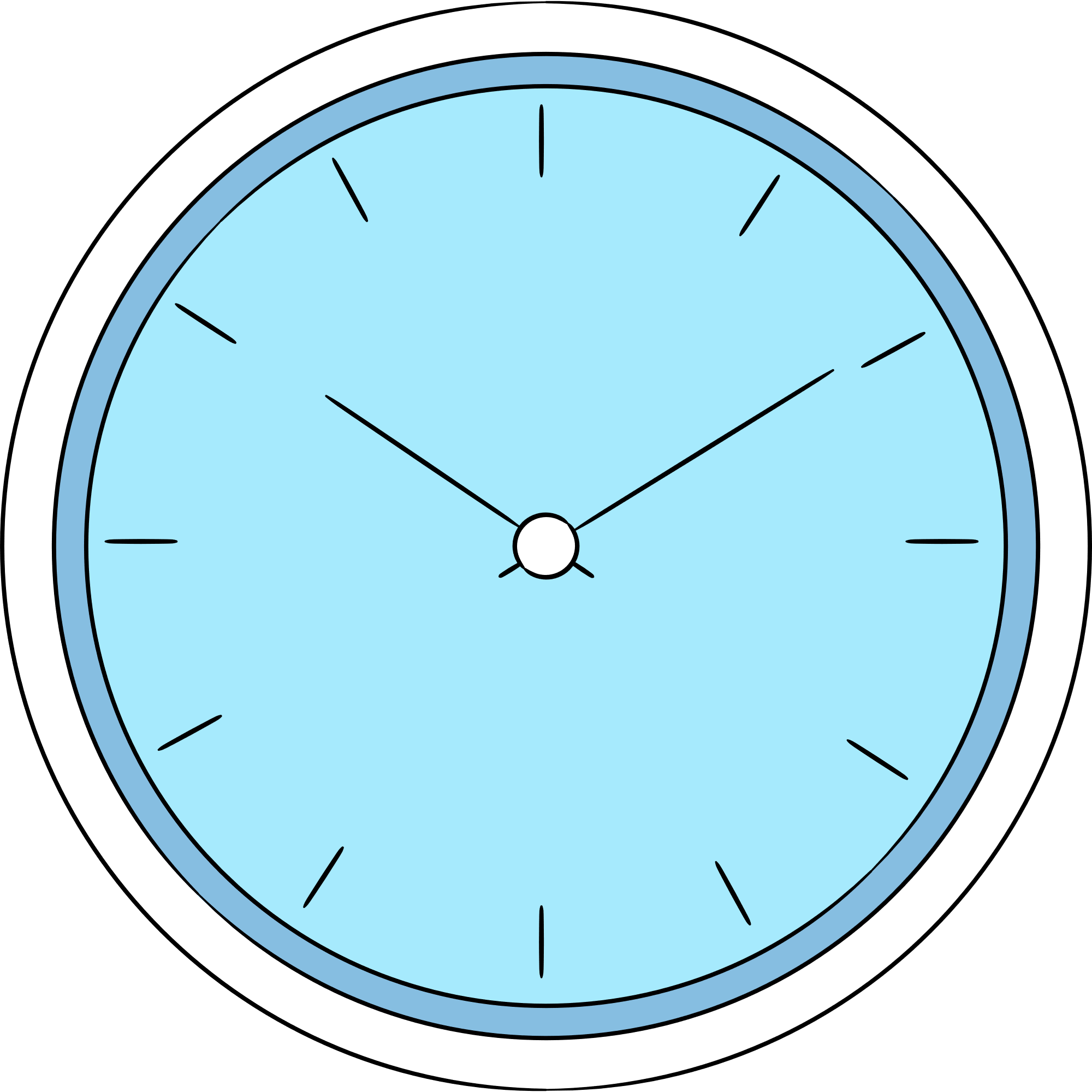 [Speaker Notes: - Nhấn vào dấu mũi tên để quay về bảng trò chơi (slide 10)]
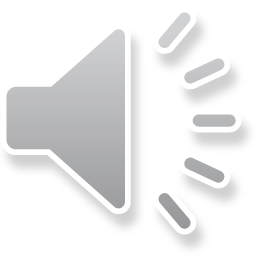 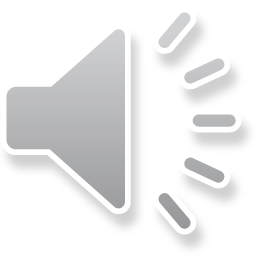 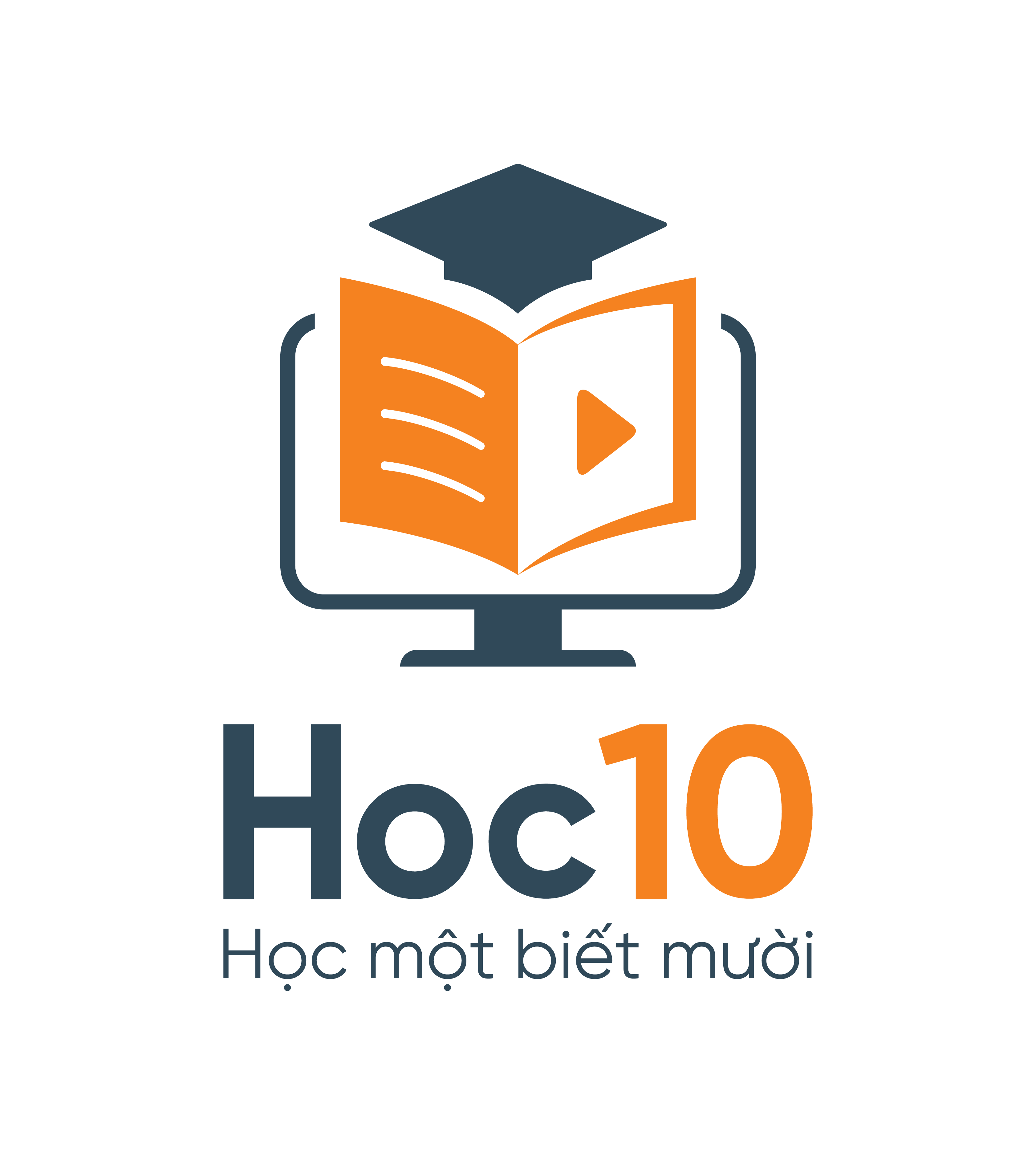 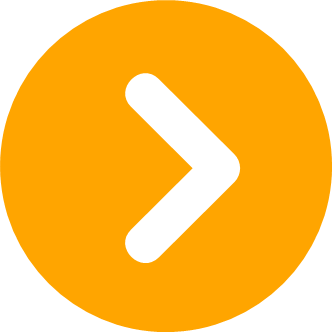 ĐỘI THỎ TRẮNG
Câu 5: Quá trình nào sau đây cần không khí?
A. Ngưng tụ
C. Hòa tan
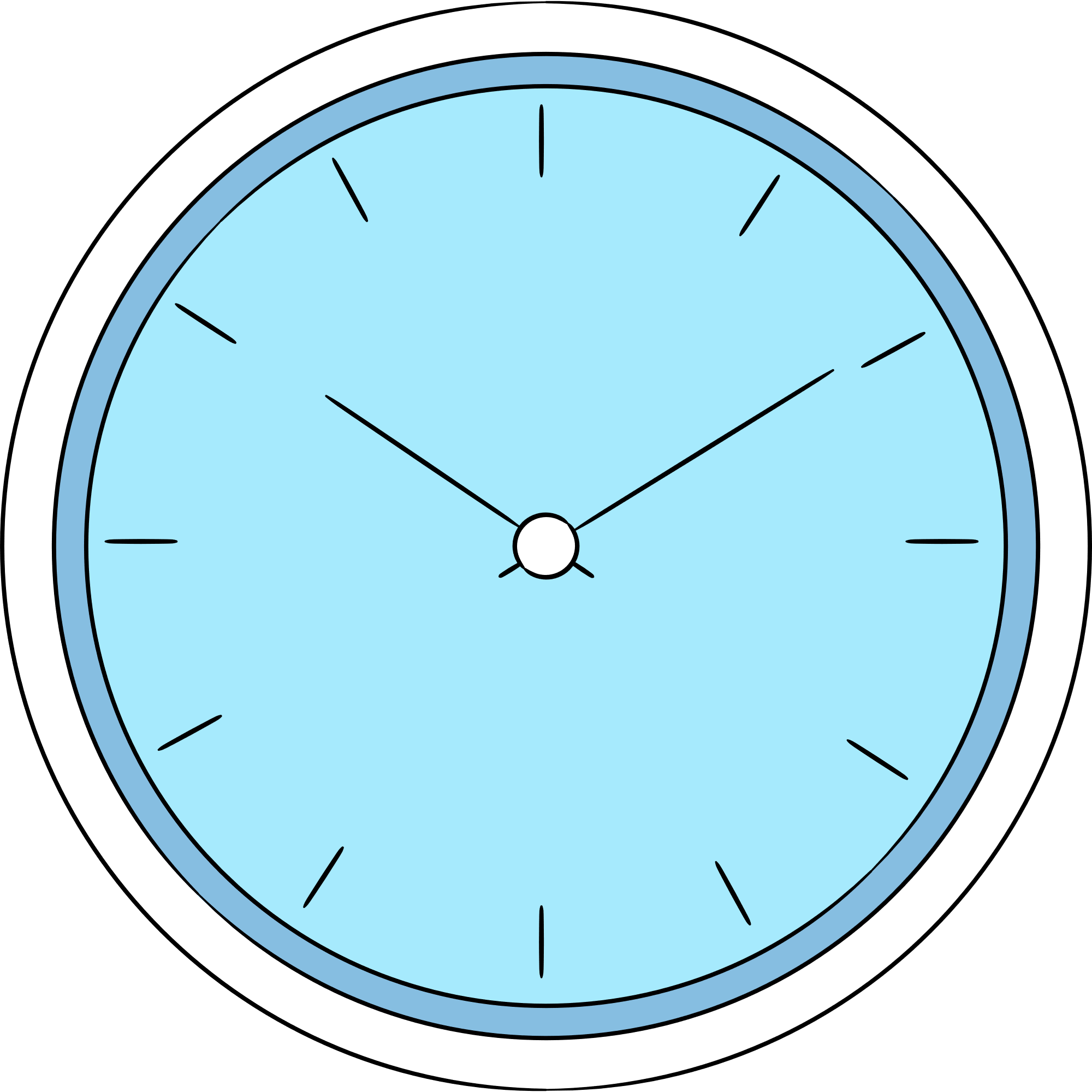 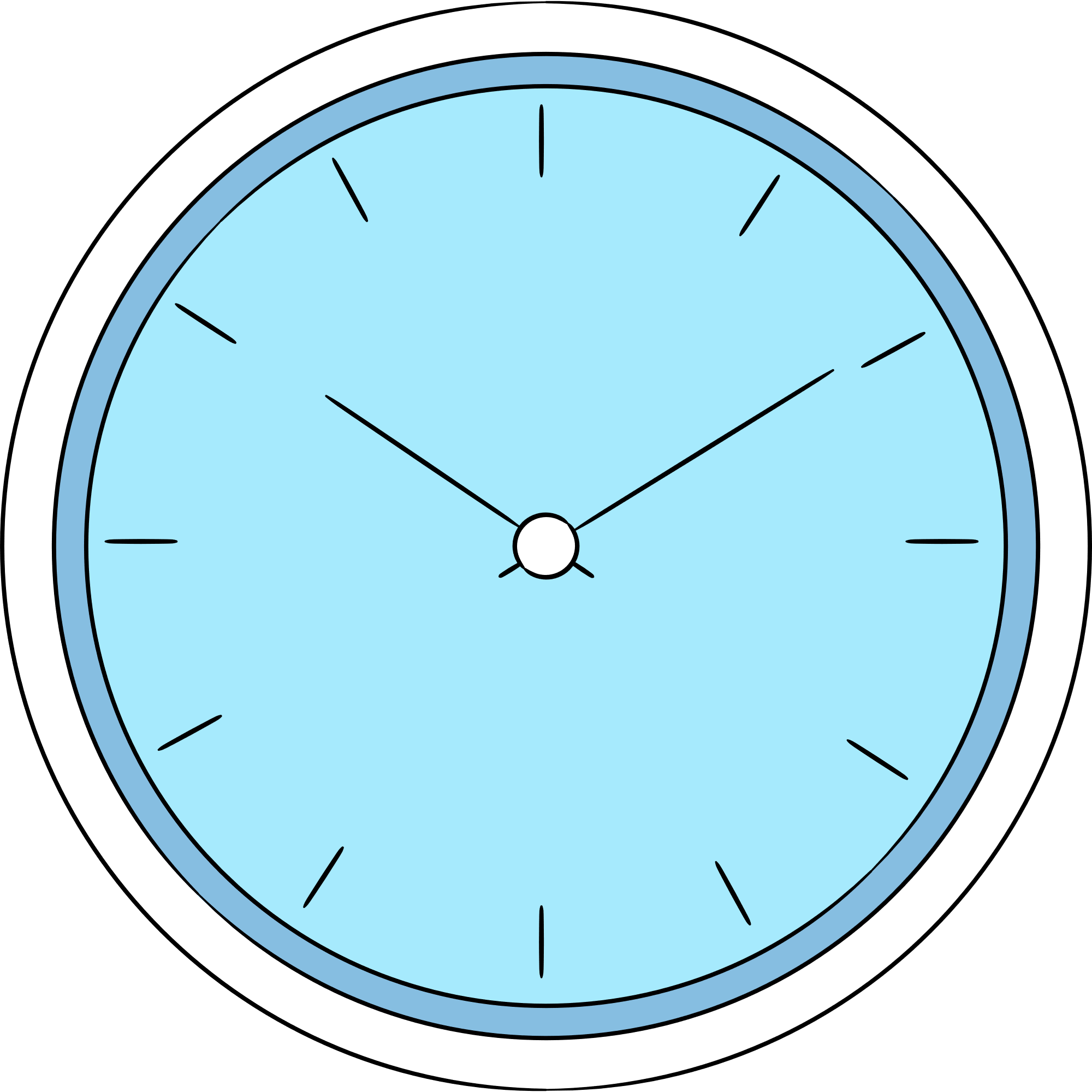 D. Hô hấp
B. Bay hơi
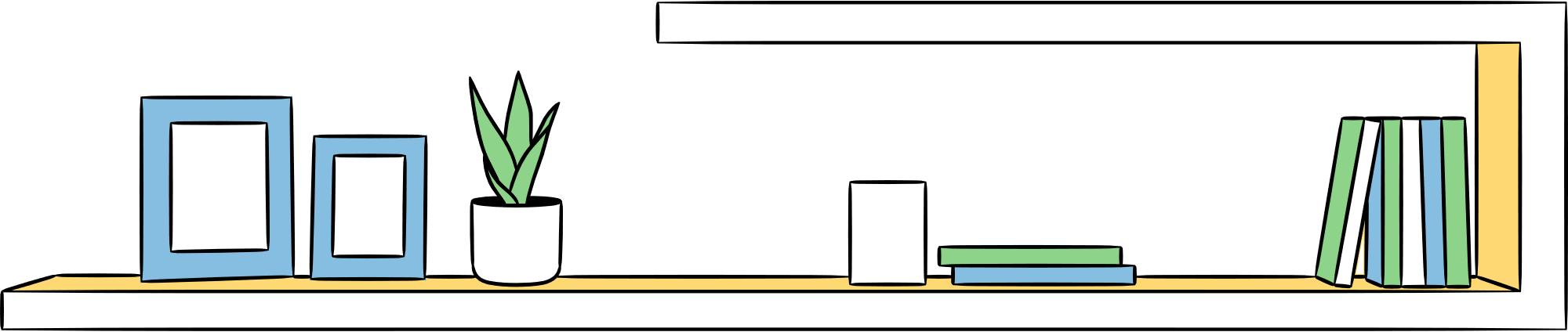 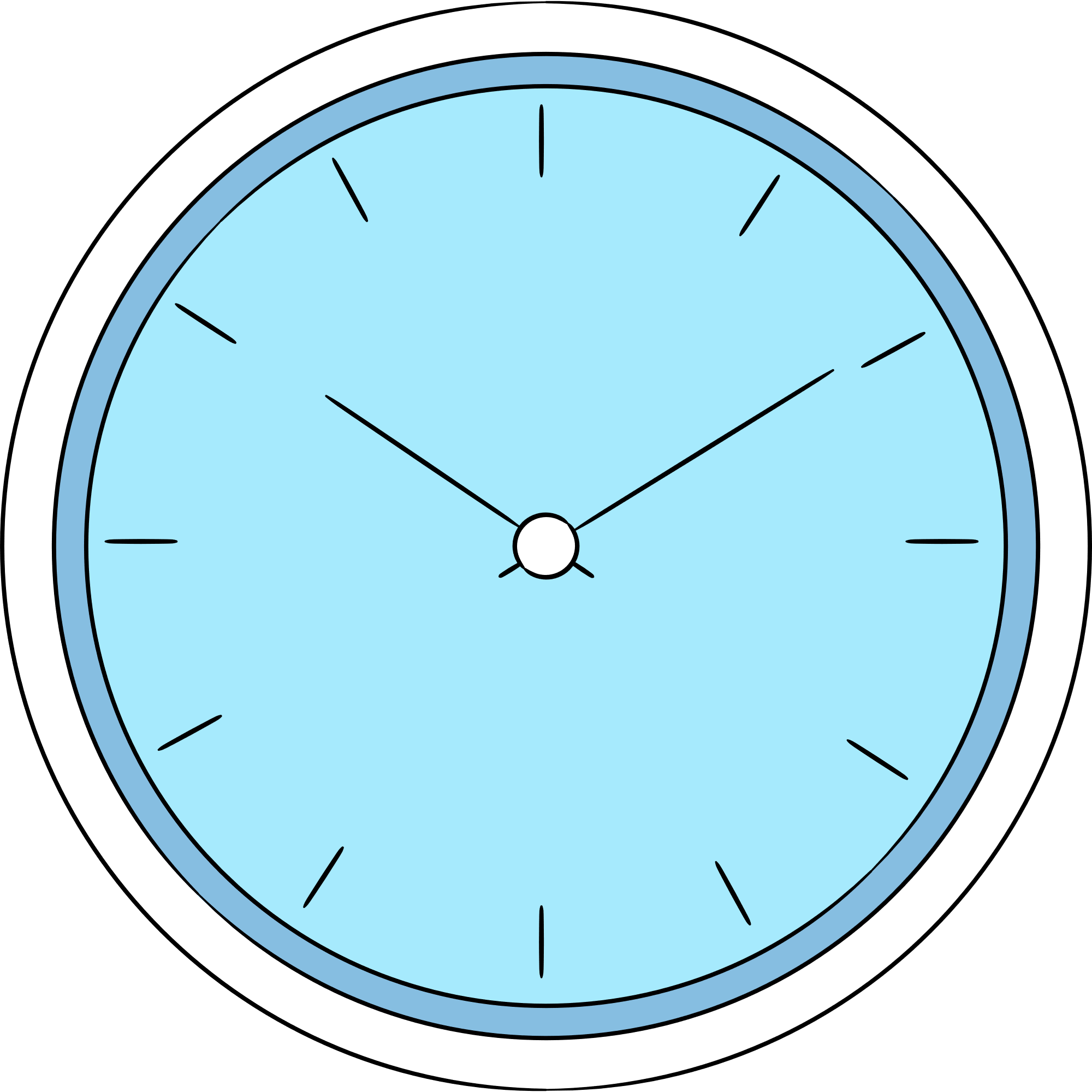 [Speaker Notes: - Nhấn vào dấu mũi tên để quay về bảng trò chơi (slide 10)]
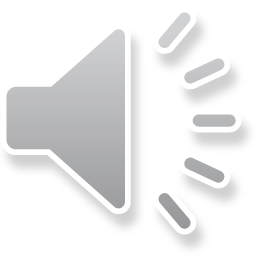 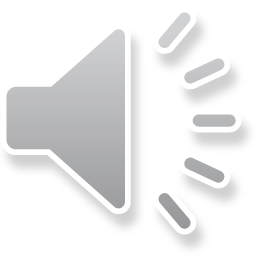 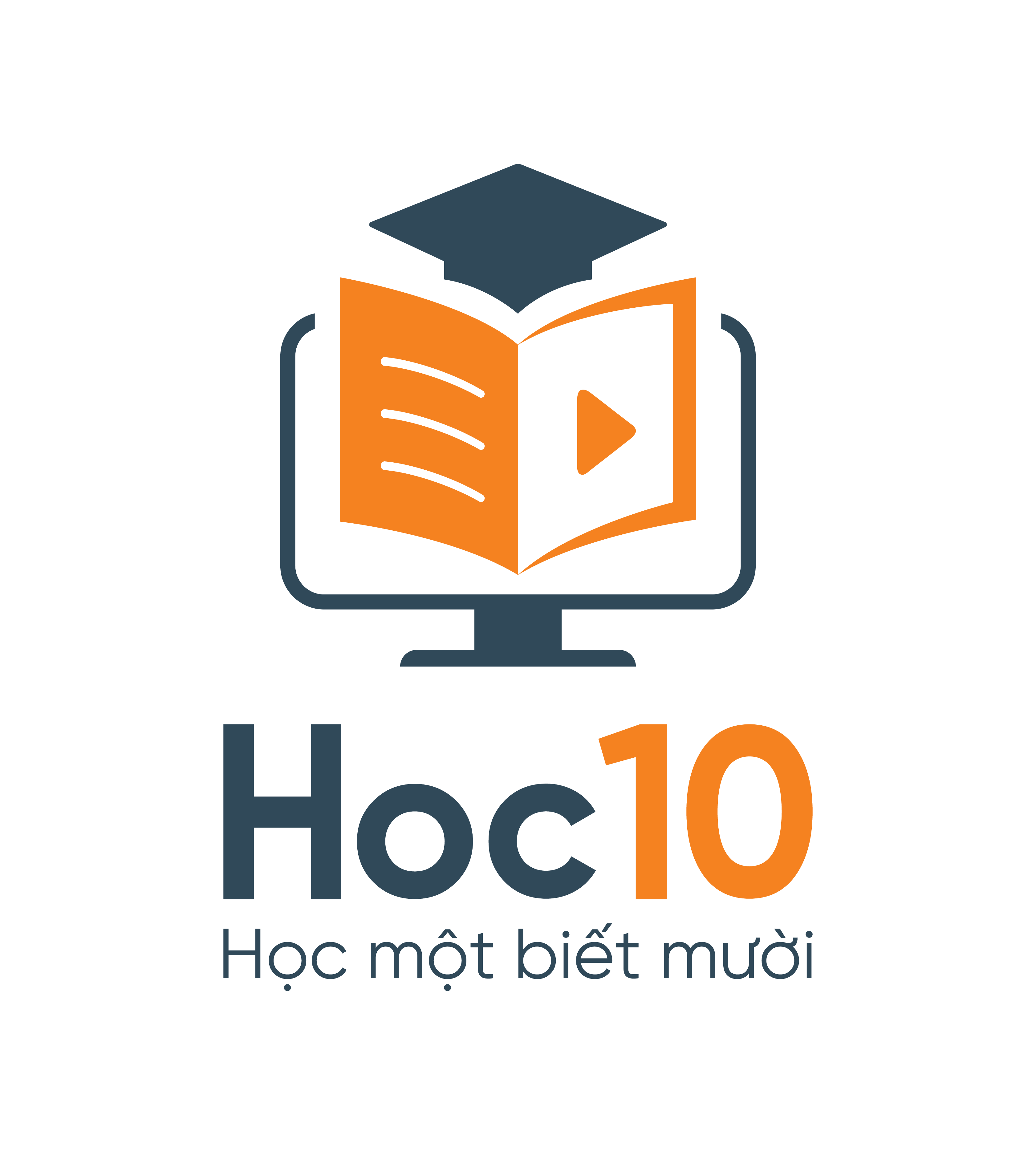 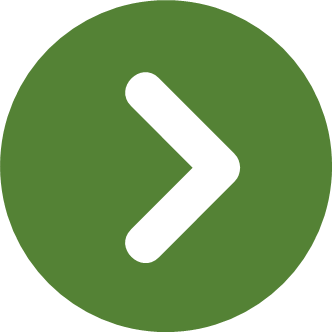 ĐỘI HỔ VẰN
Câu 1: Không khí có ở đâu?
A. Không khí có ở xung quanh chúng ta
C. Không khí chỉ có ở 
dưới lòng đất
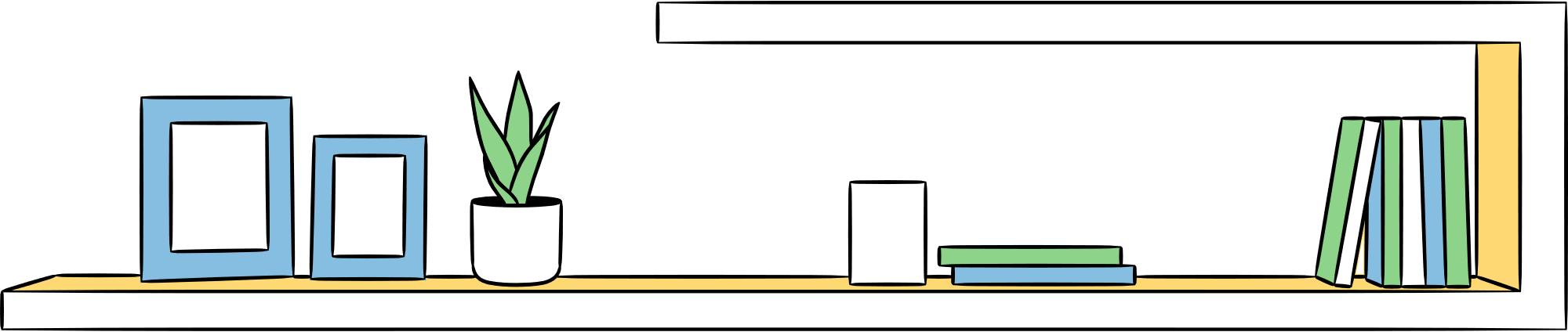 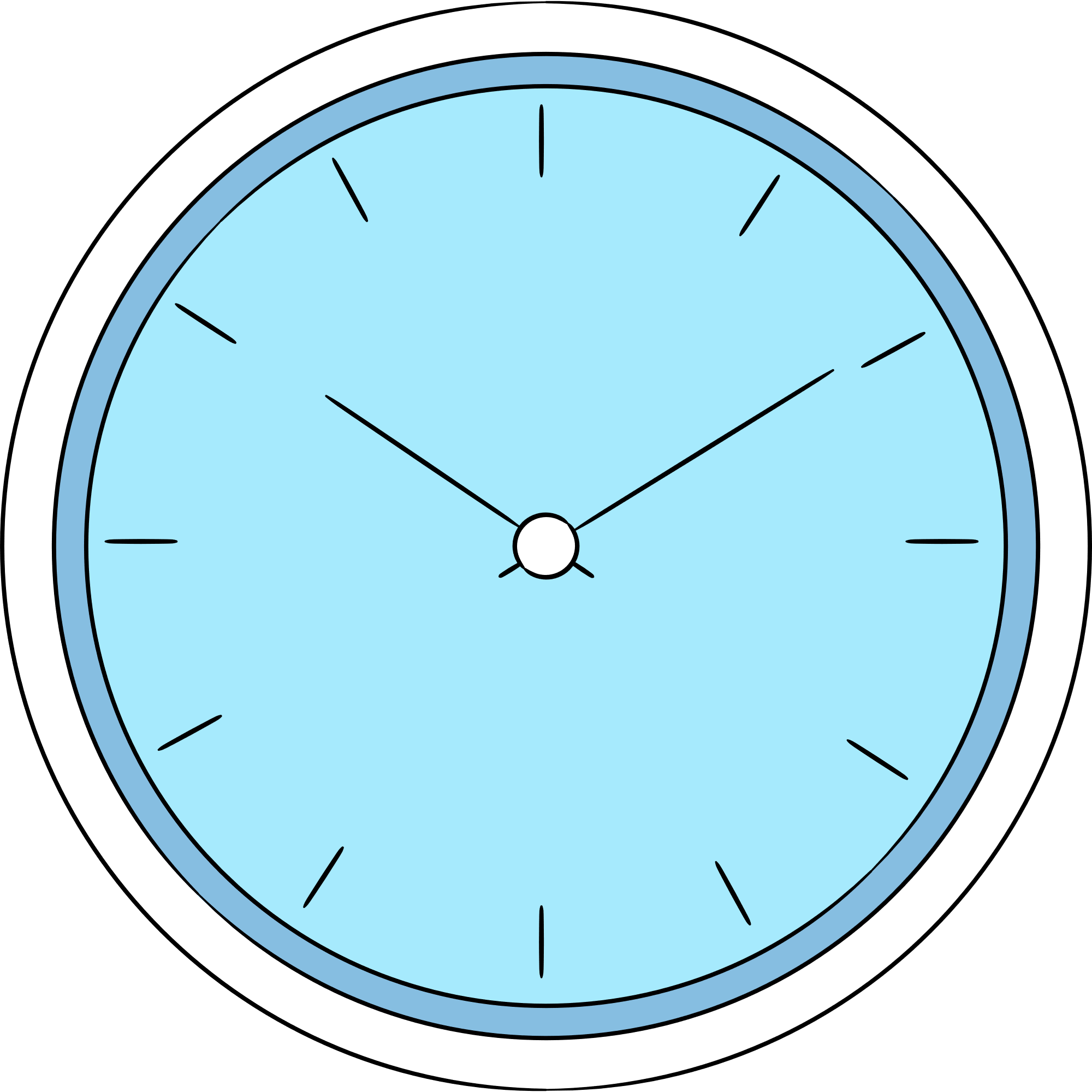 B. Không khí chỉ có ở 
dưới biển
D. Không khí chỉ có ở 
trên mặt đất
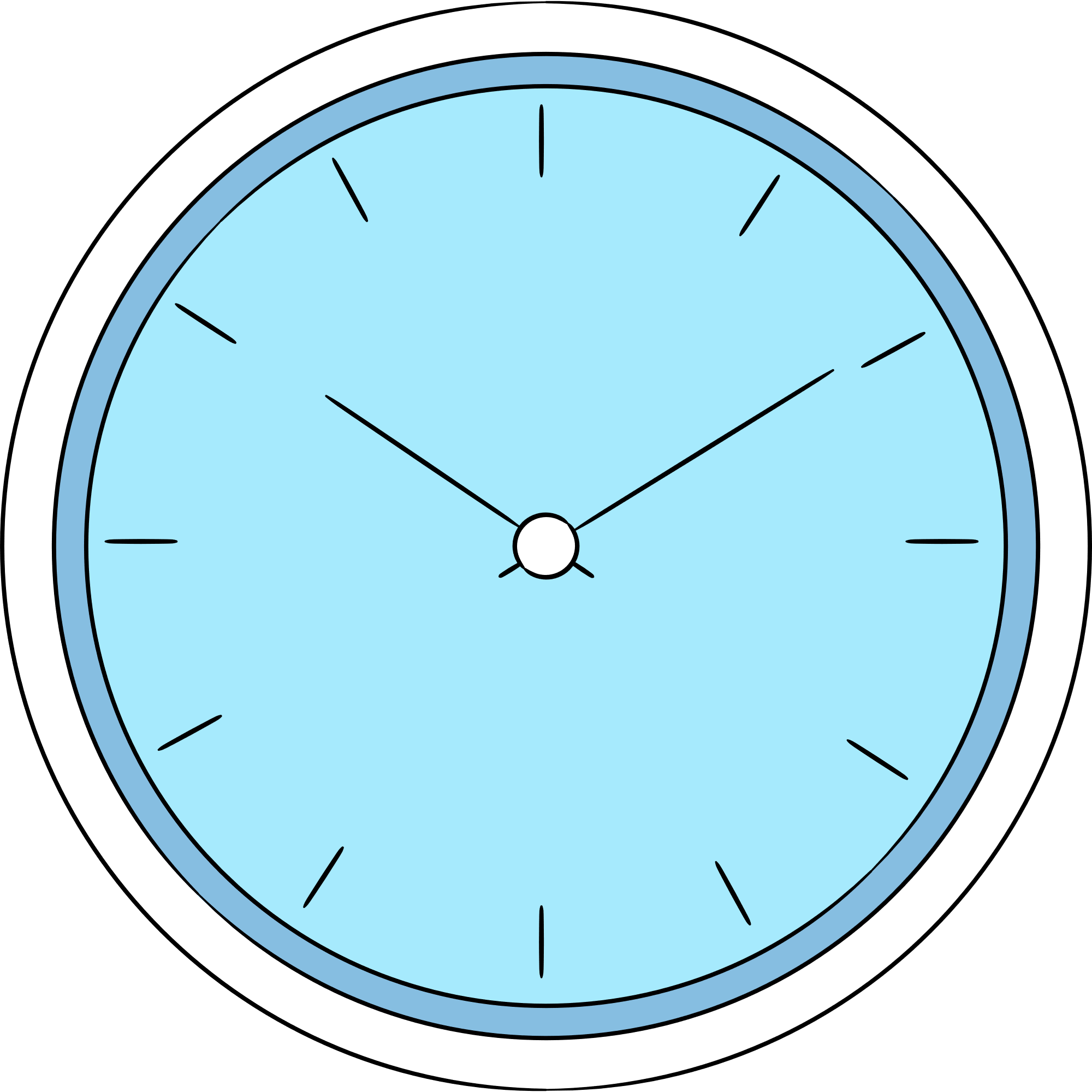 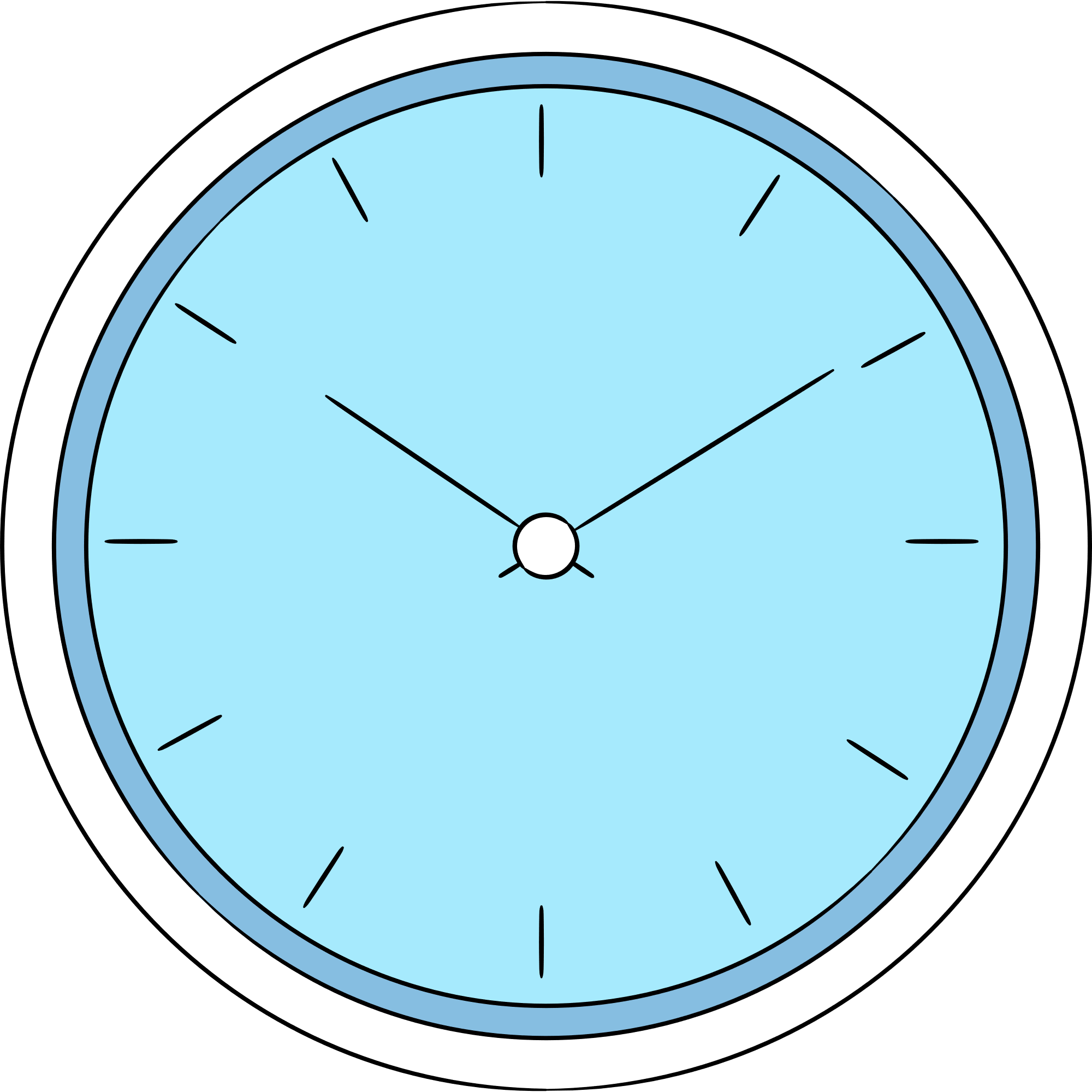 [Speaker Notes: - Nhấn vào dấu mũi tên để quay về bảng trò chơi (slide 10)]
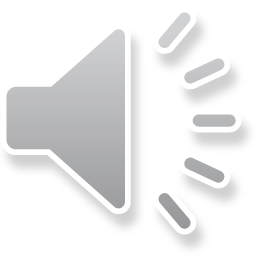 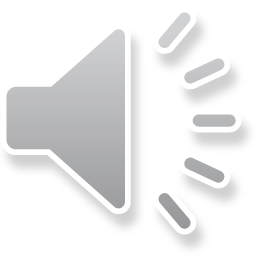 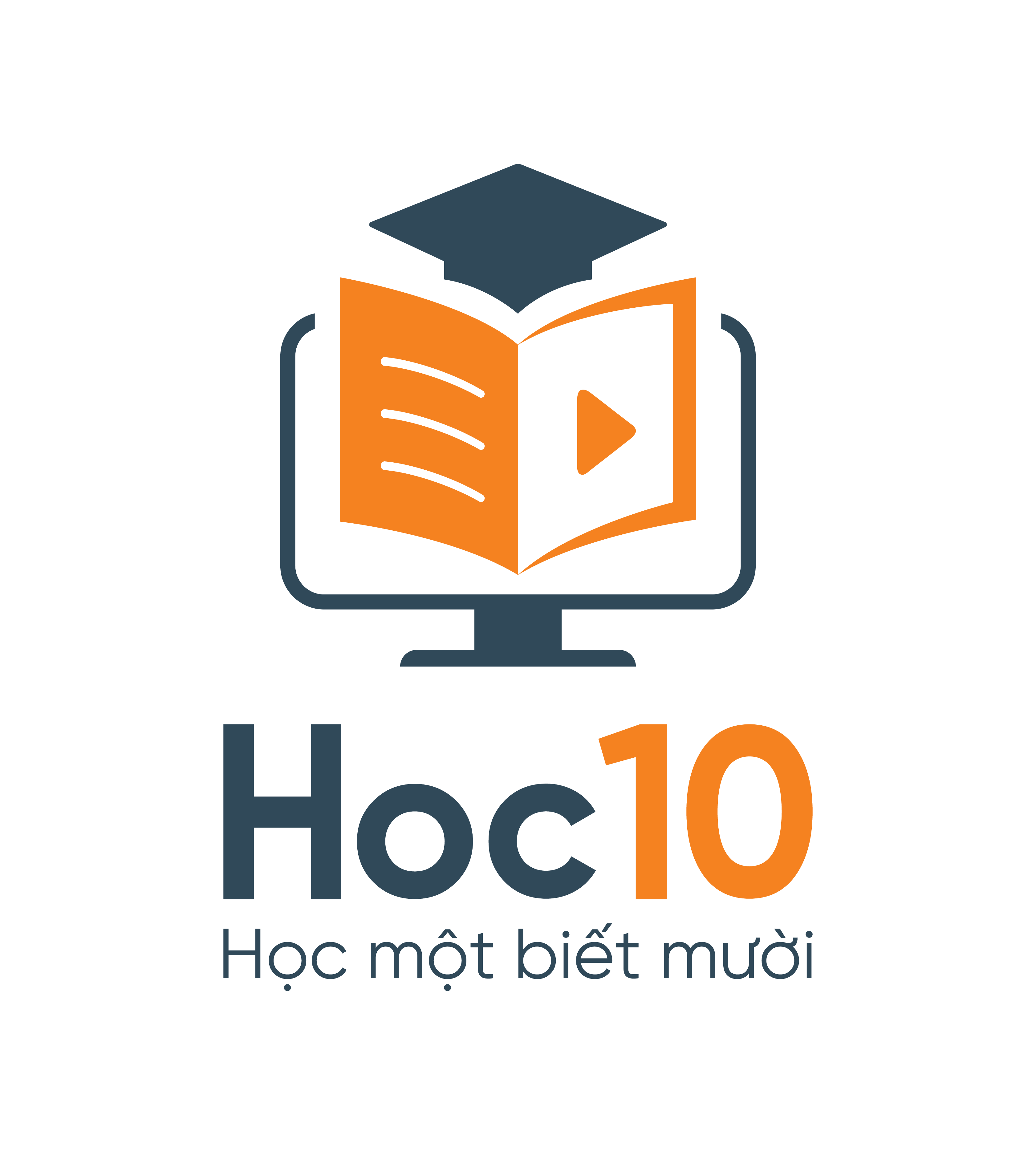 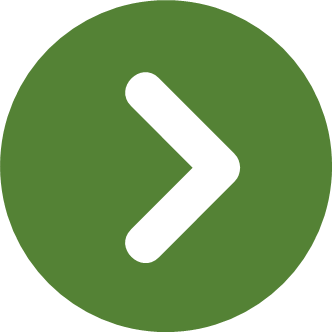 ĐỘI HỔ VẰN
Câu 2: Hơi nước khi gặp lạnh sẽ………thành những giọt nước li ti. Từ thích hợp điền vào “….” là
A. Ngưng tụ
C. Đông đặc
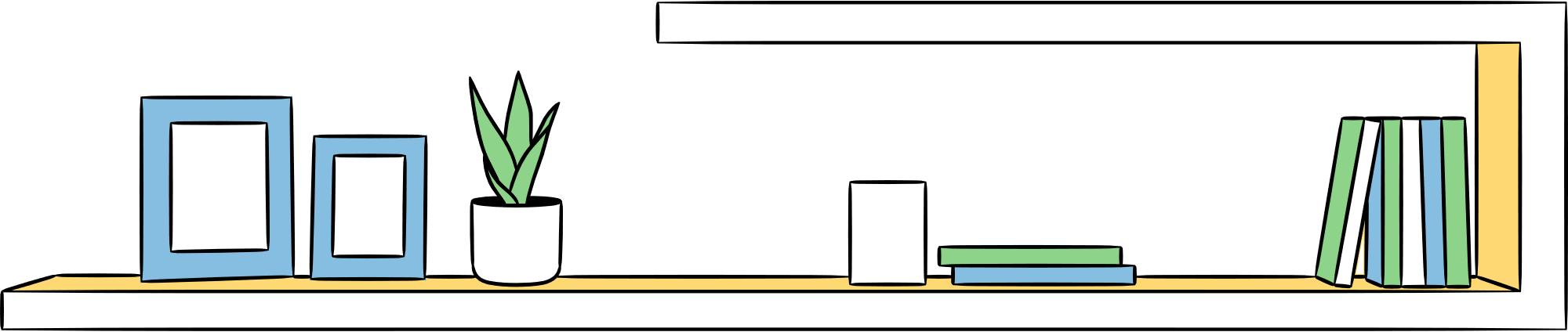 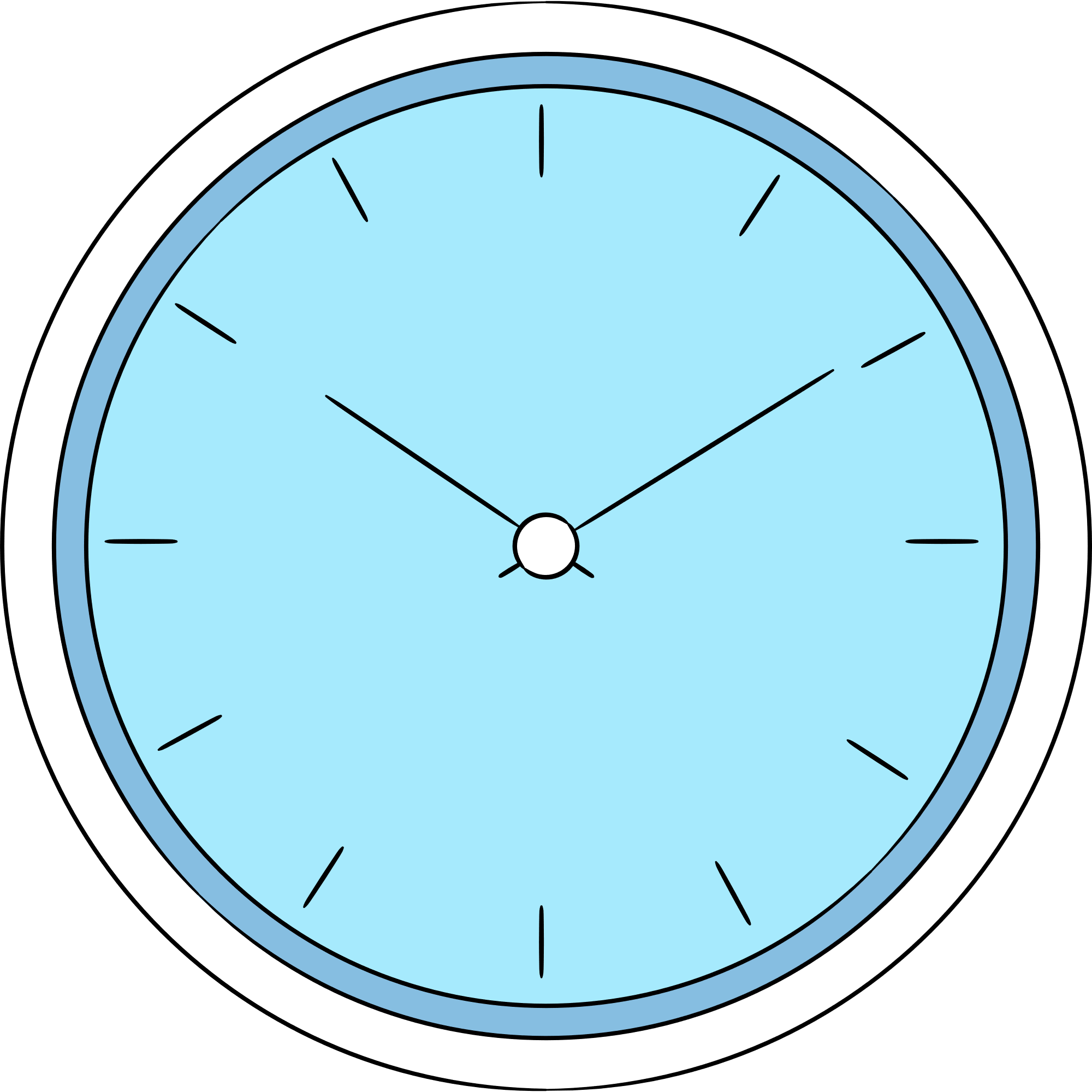 B. Bay hơi
D. Nóng chảy
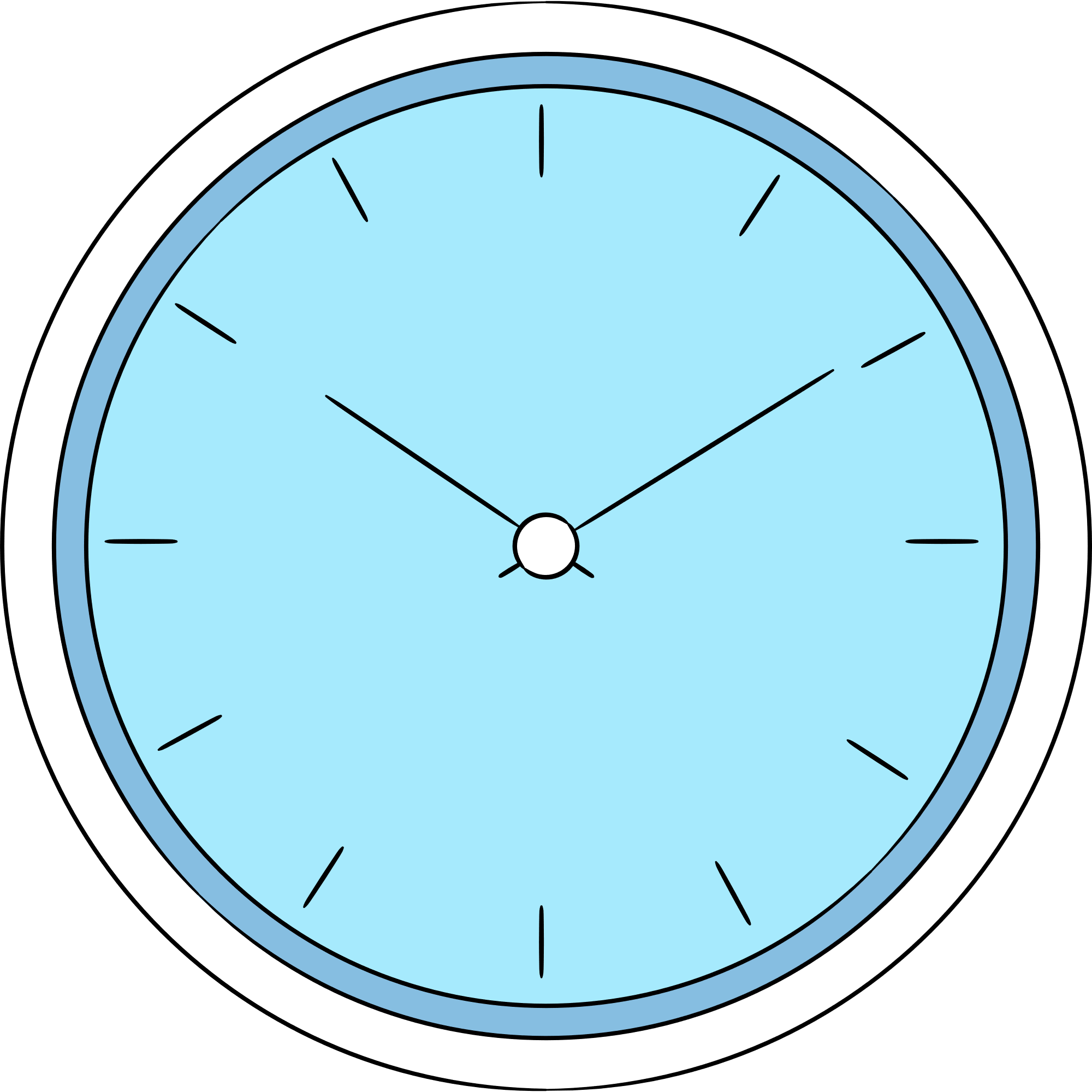 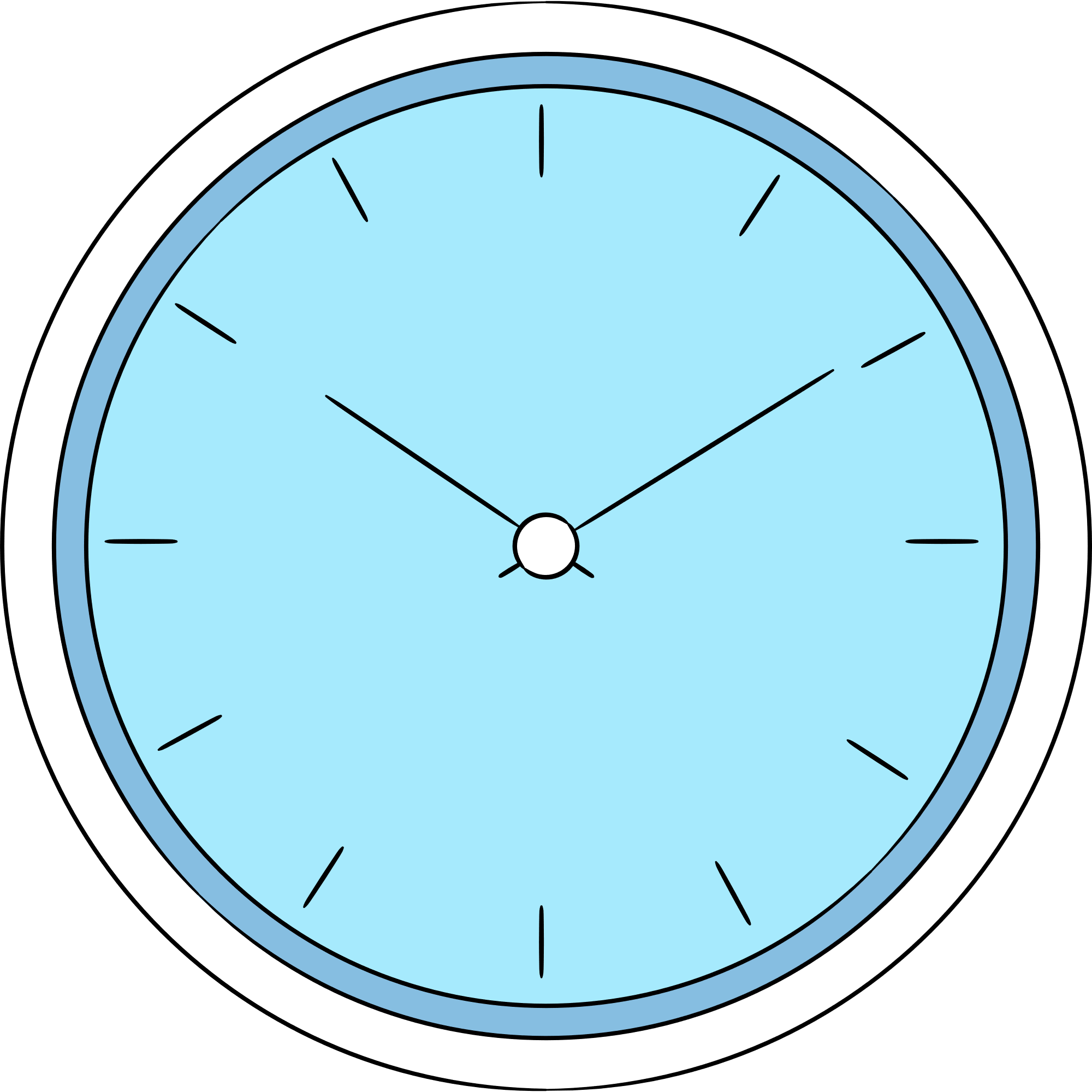 [Speaker Notes: - Nhấn vào dấu mũi tên để quay về bảng trò chơi (slide 10)]
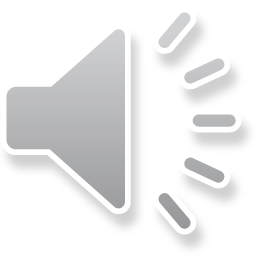 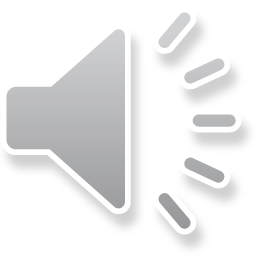 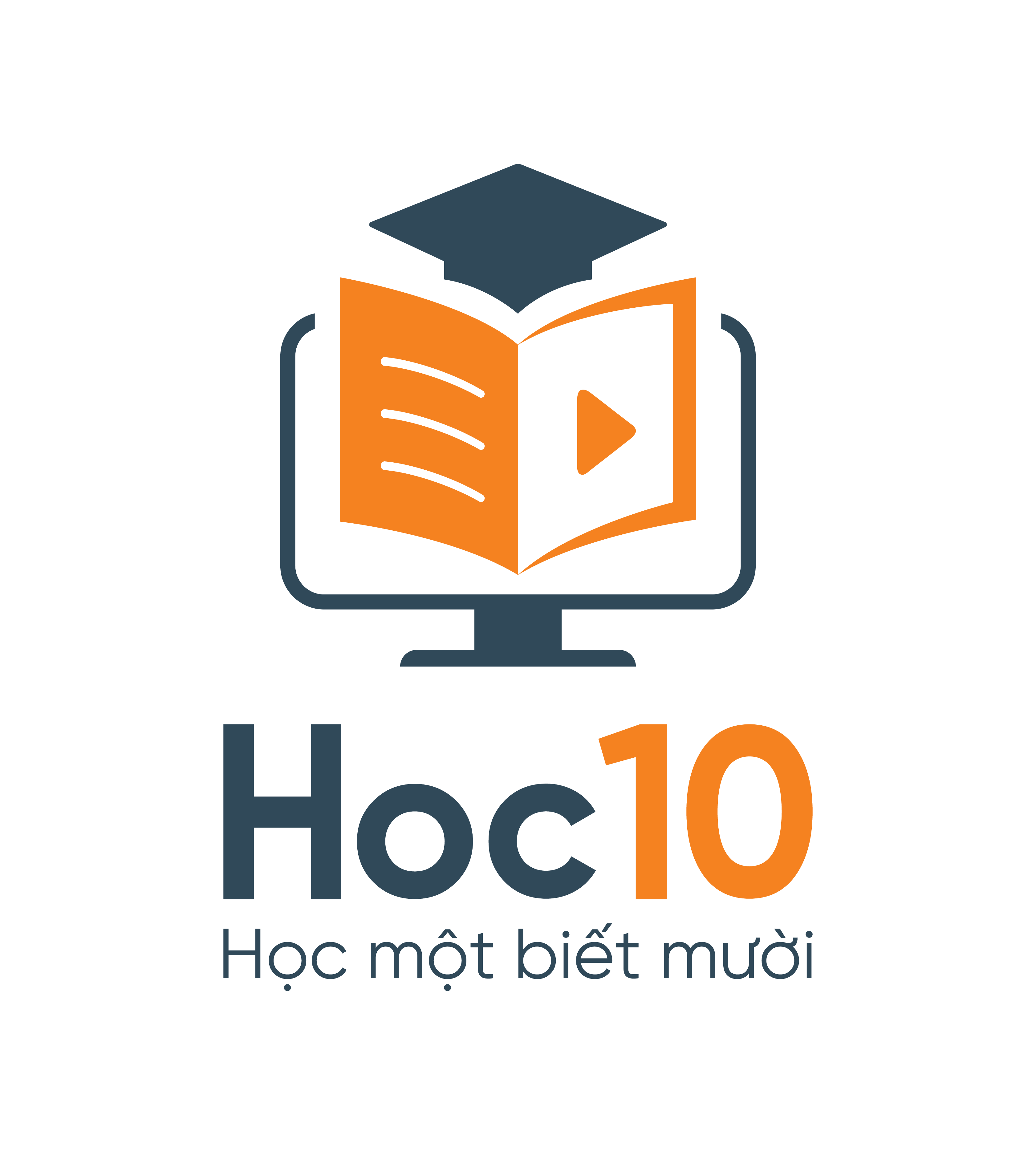 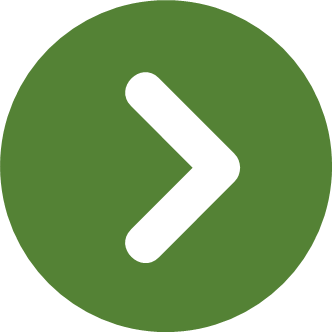 ĐỘI HỔ VẰN
Câu 3: Trong tự nhiên, nguyên nhân làm không khí chuyển động 
là gì?
Do không khí nóng và
lạnh đan xen.
C. Do không khí nóng bốc 
lên cao, không khí lạnh đến 
thế chỗ.
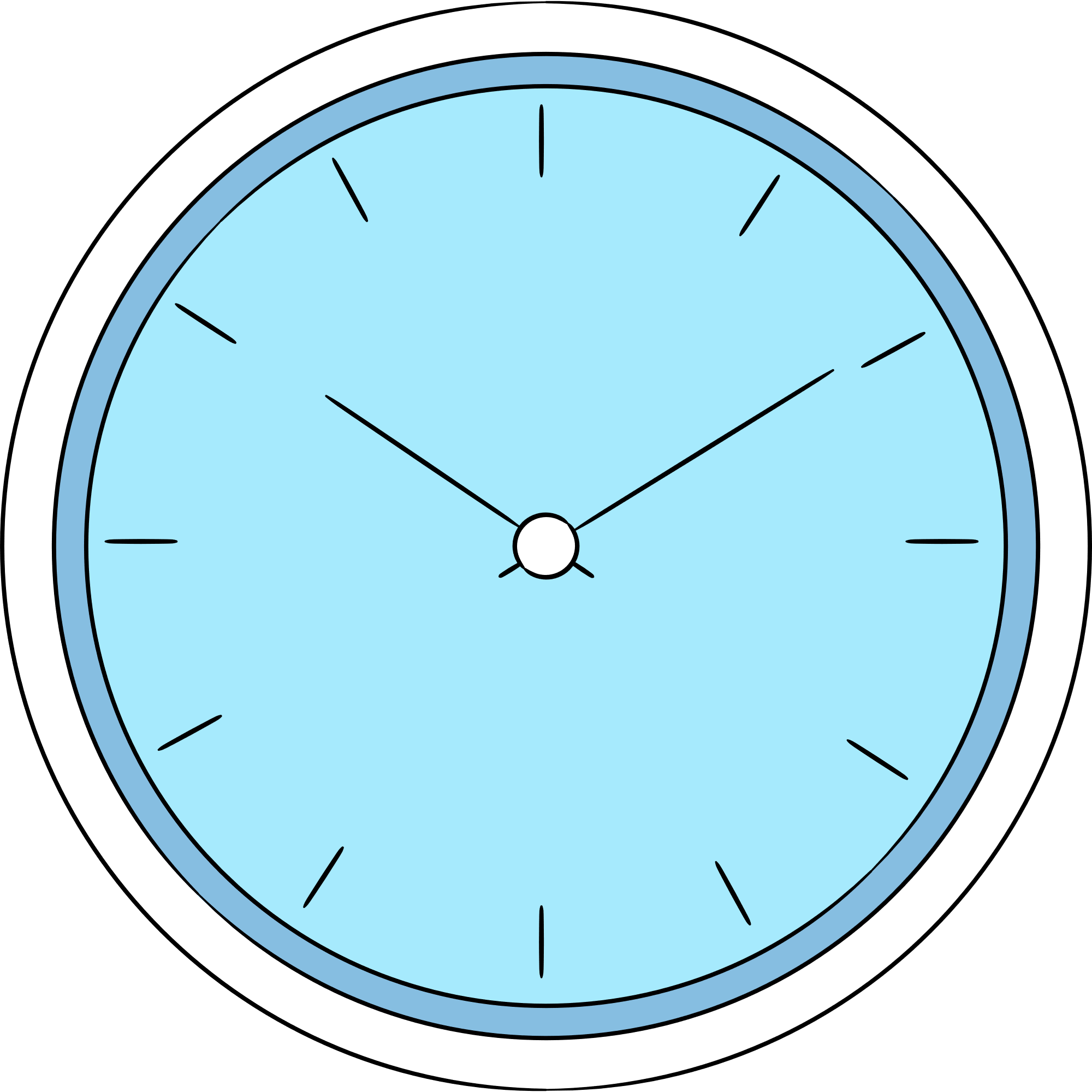 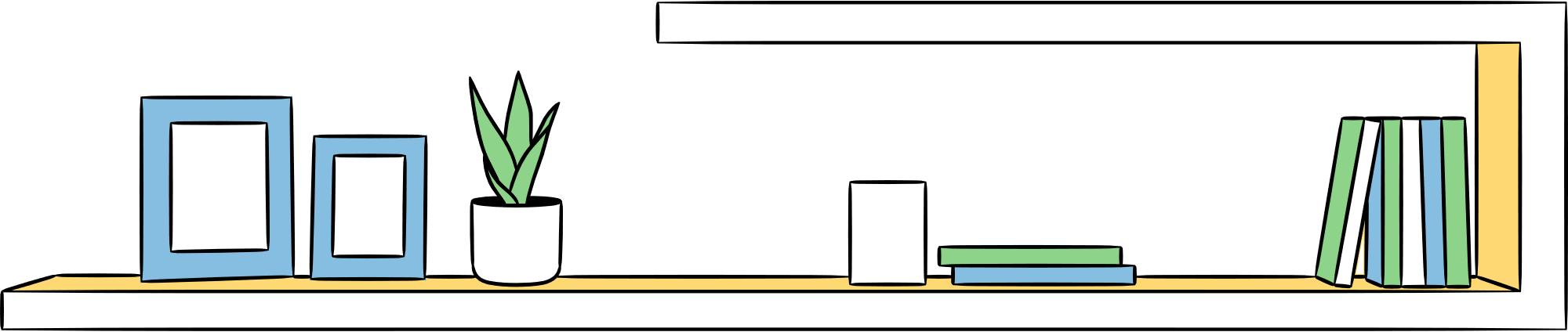 D. Do không khí lạnh và 
không khí nóng chuyển 
động ngược chiều nhau.
B. Do không khí lạnh bốc lên cao, không khí nóng đến 
thế chỗ.
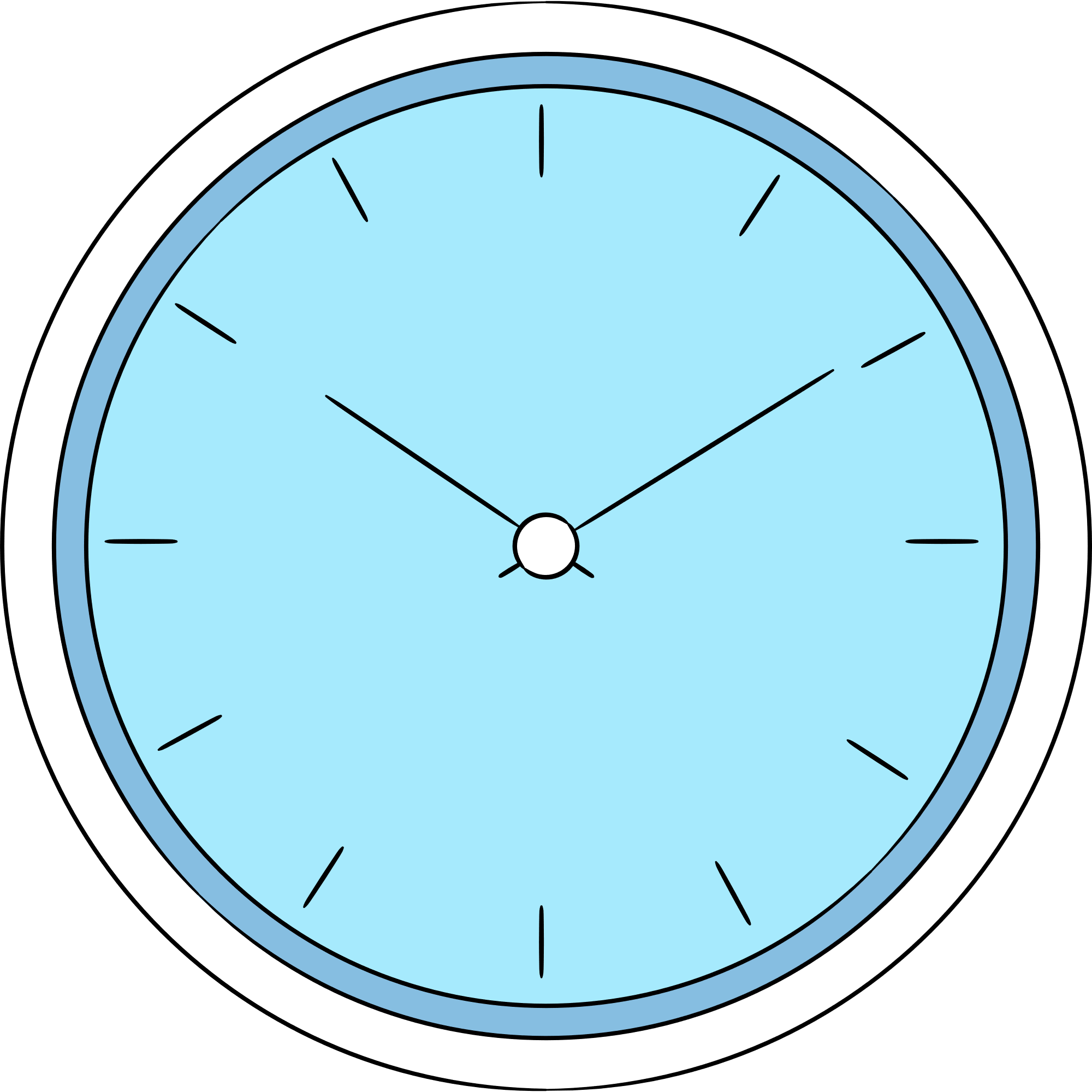 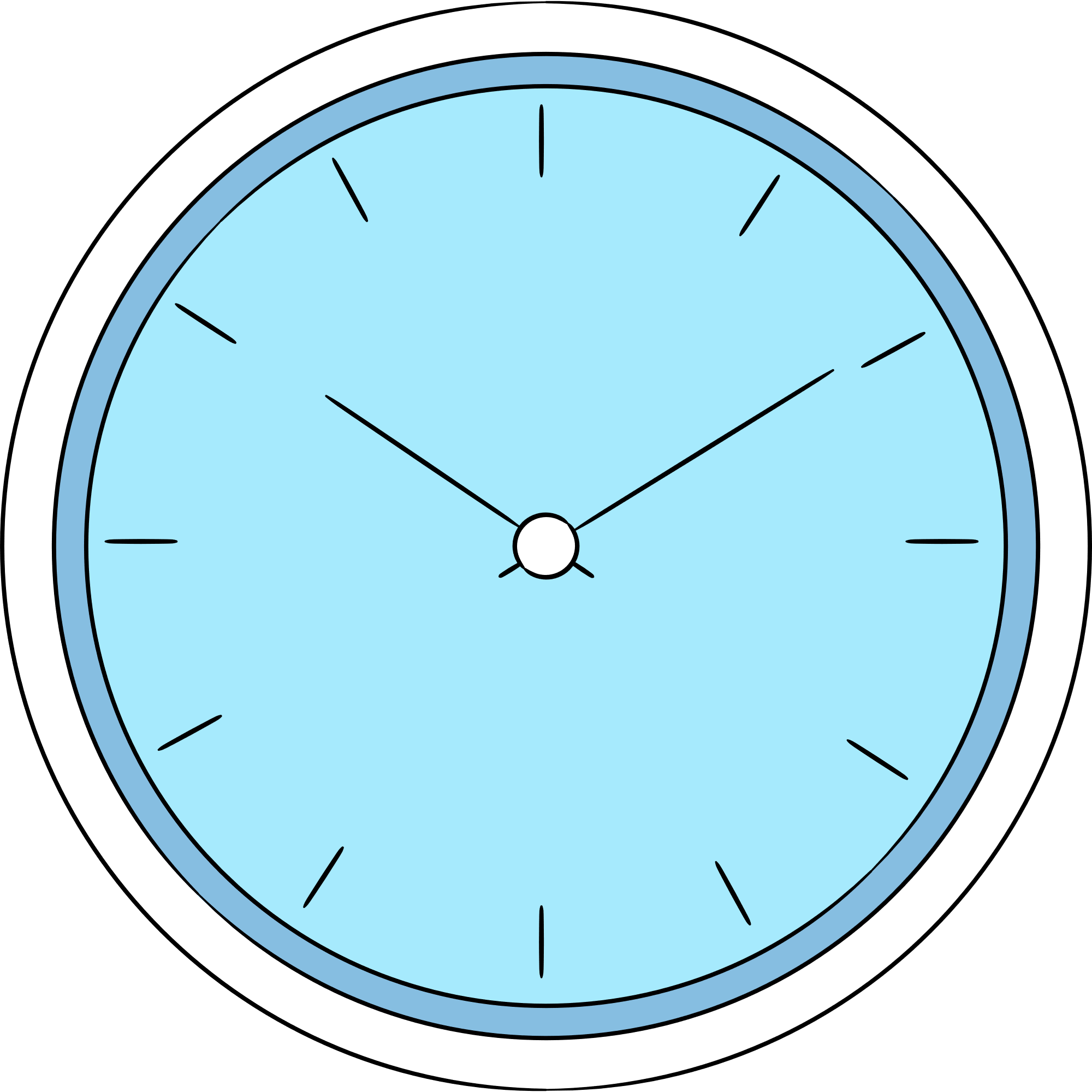 [Speaker Notes: - Nhấn vào dấu mũi tên để quay về bảng trò chơi (slide 10)]
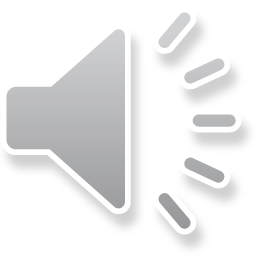 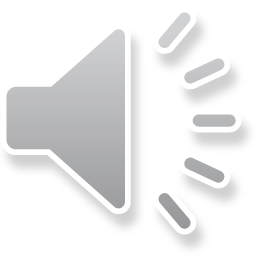 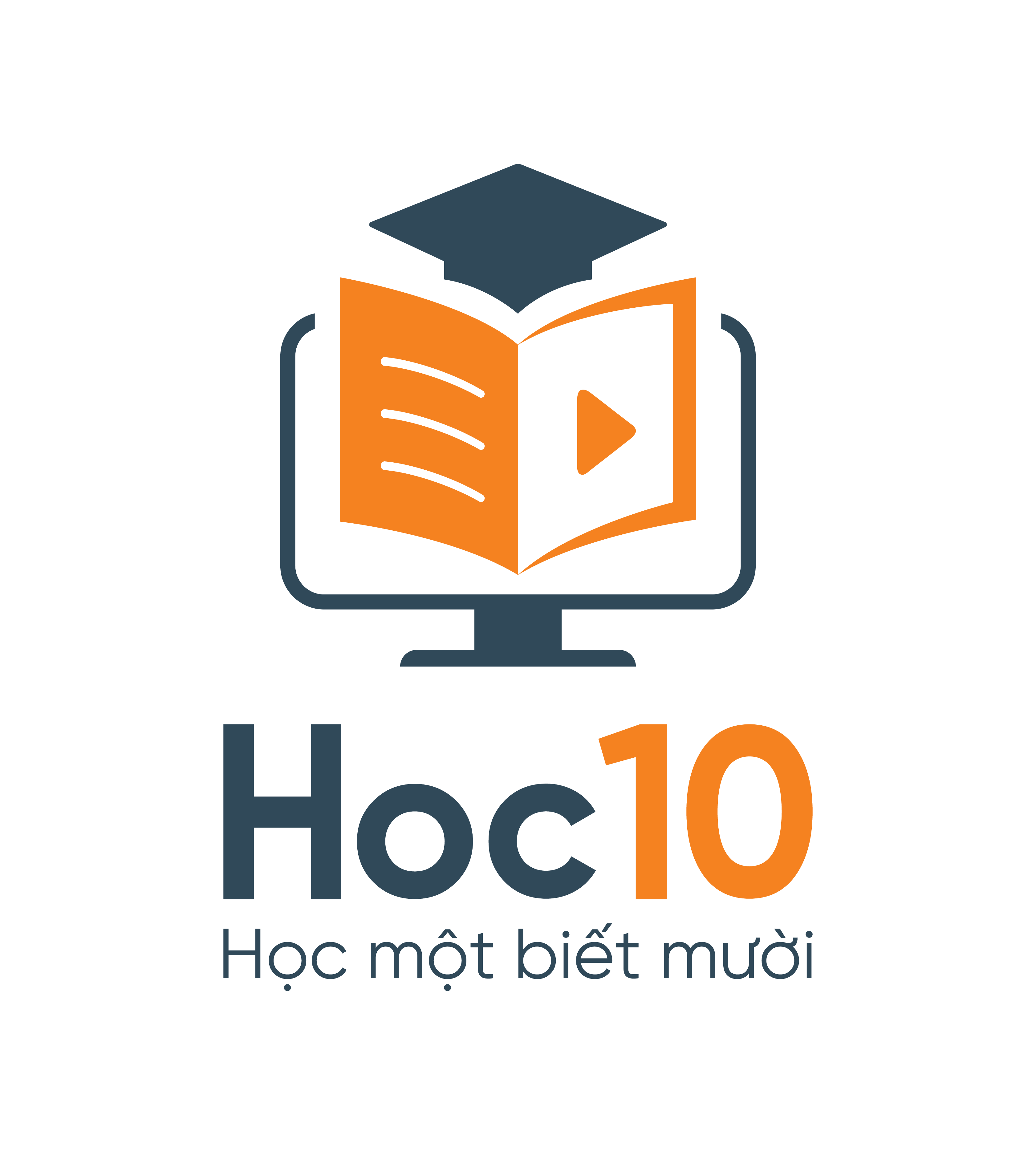 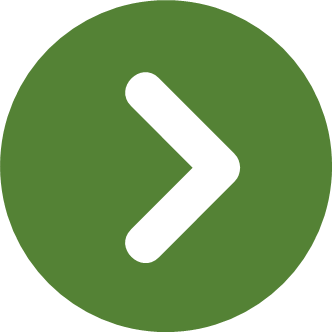 ĐỘI HỔ VẰN
Câu 4: Không khí không giúp duy trì
A. Sự cháy
C. Độ ẩm của không khí 
xung quanh
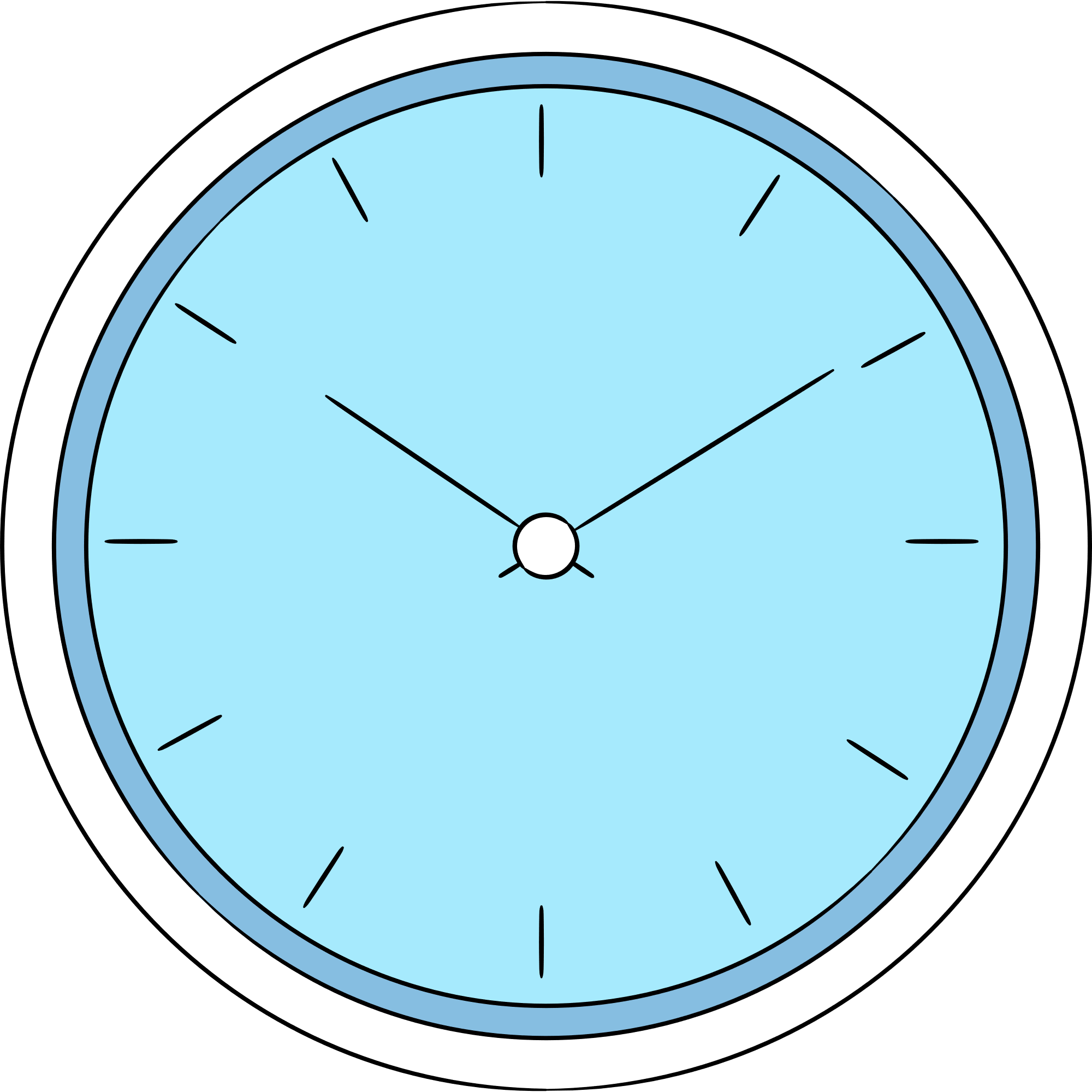 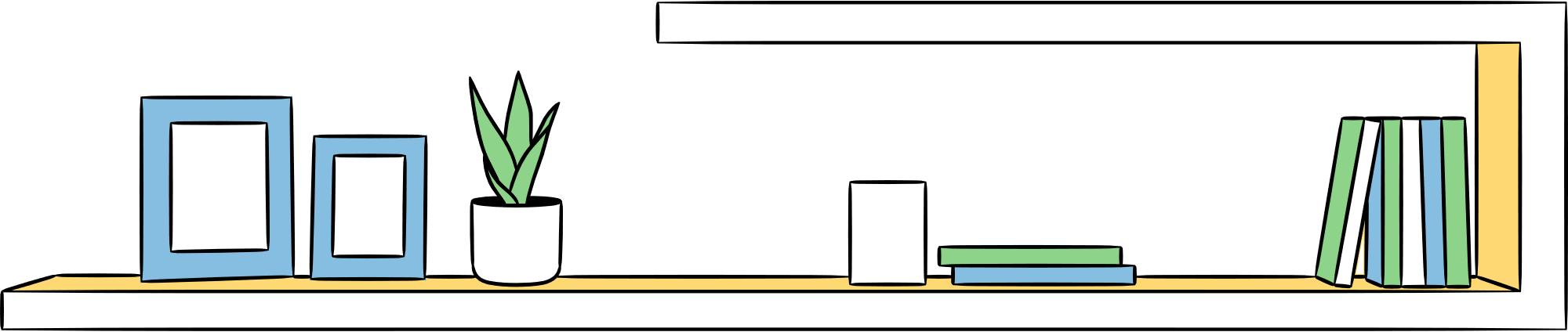 D. Sự sống của sinh vật
B. Sự sống của con người
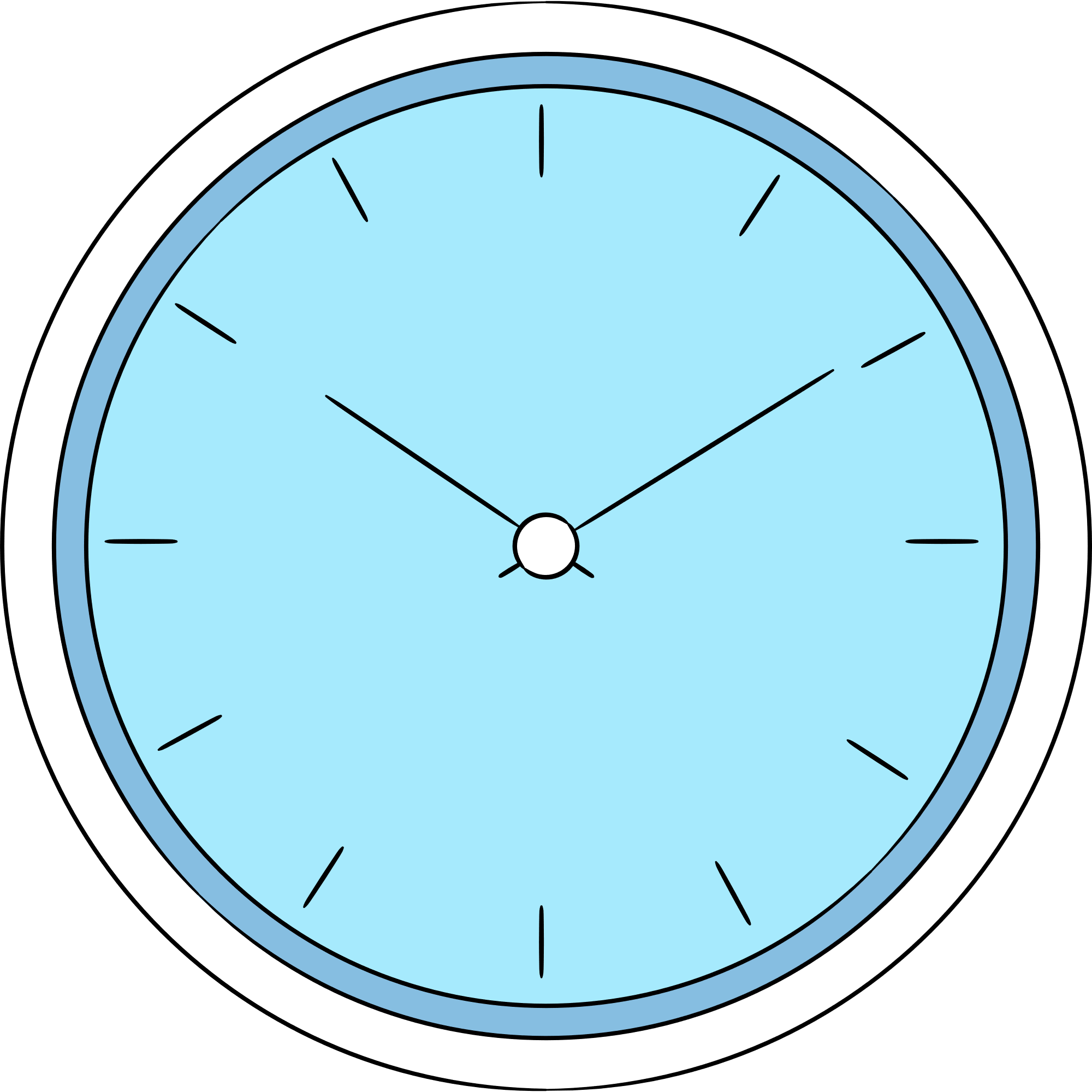 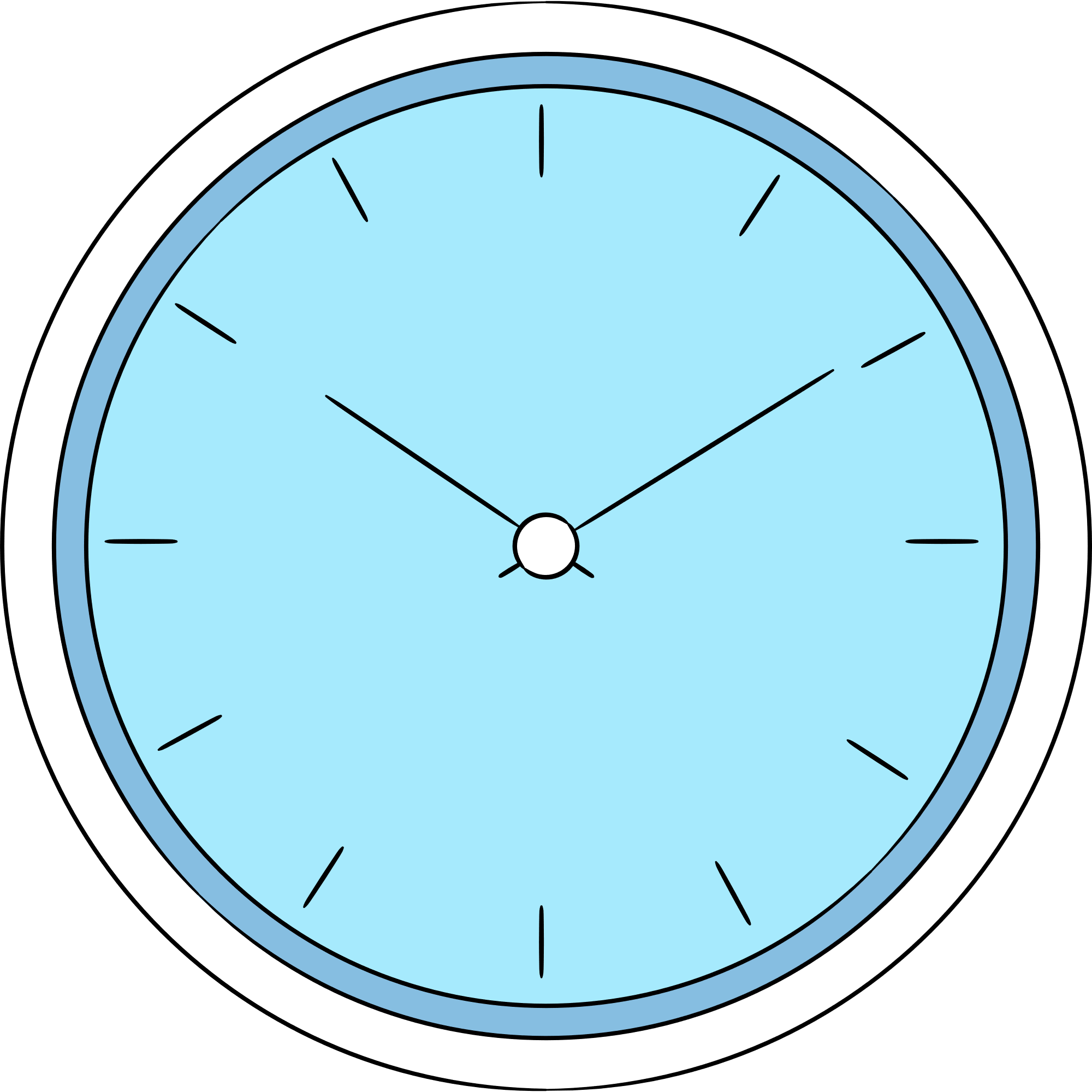 [Speaker Notes: - Nhấn vào dấu mũi tên để quay về bảng trò chơi (slide 10)]
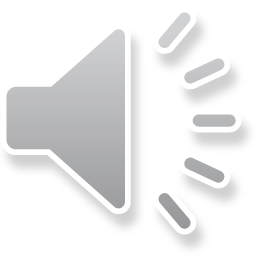 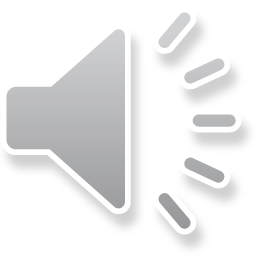 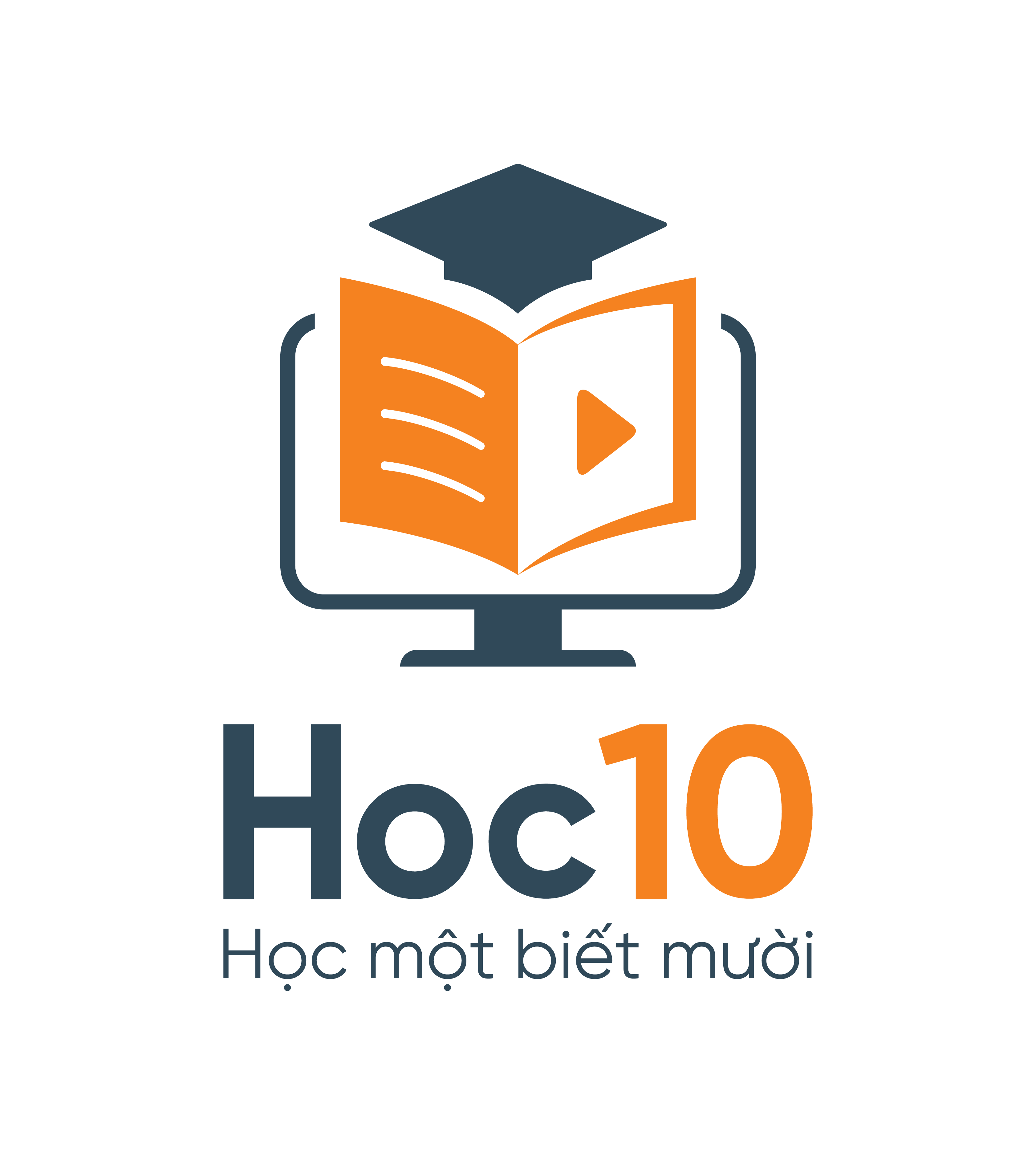 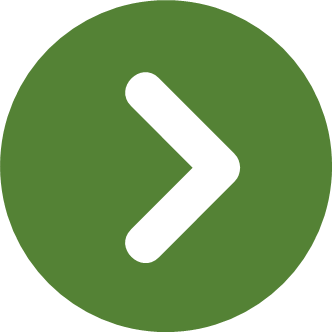 ĐỘI HỔ VẰN
Câu 5: Với các nhà có bể cá cảnh, việc làm nào sau đây là 
cần thiết nhất?
Thả thật nhiều thức ăn 
để cá không bị đói
C. Mua sỏi về trang trí bể cá
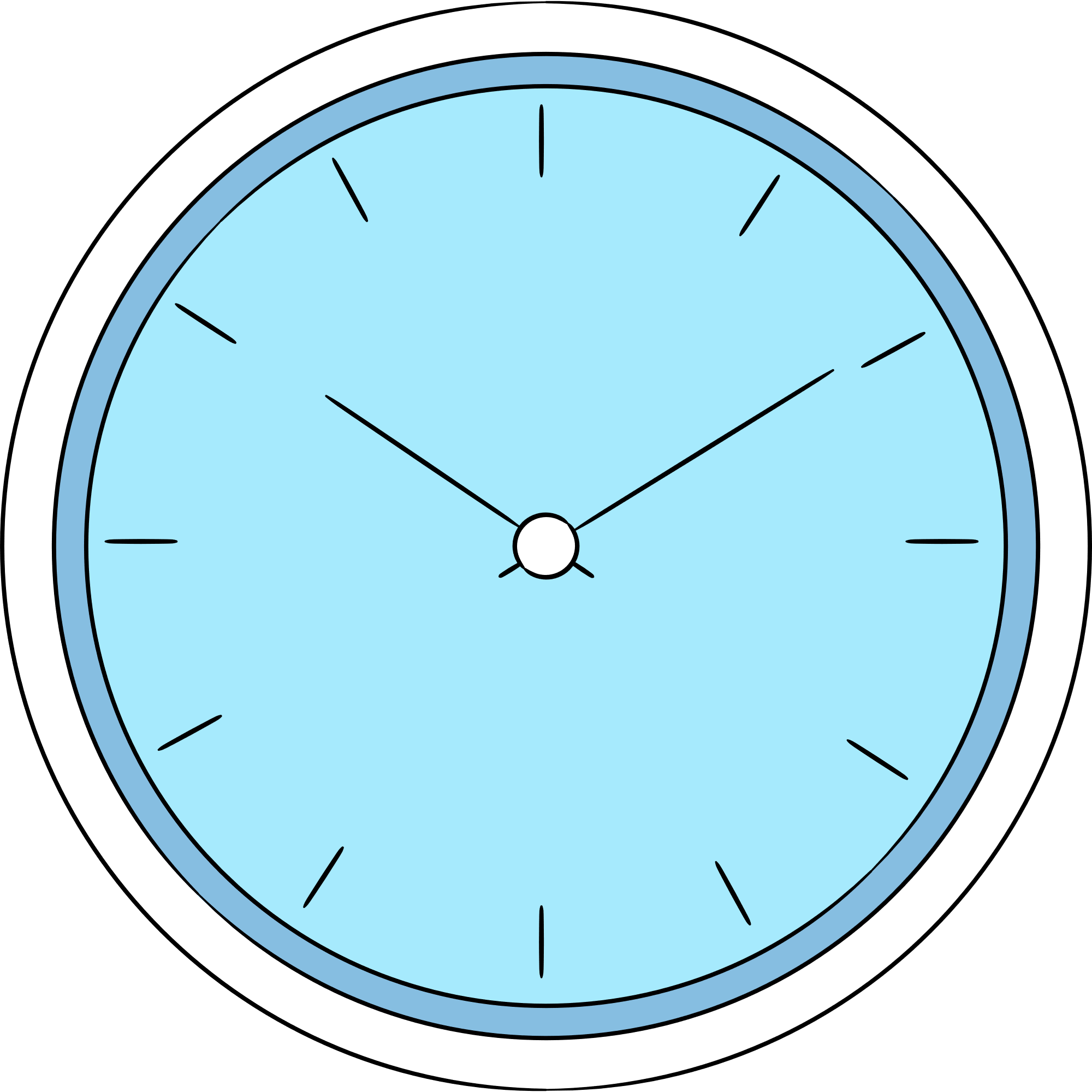 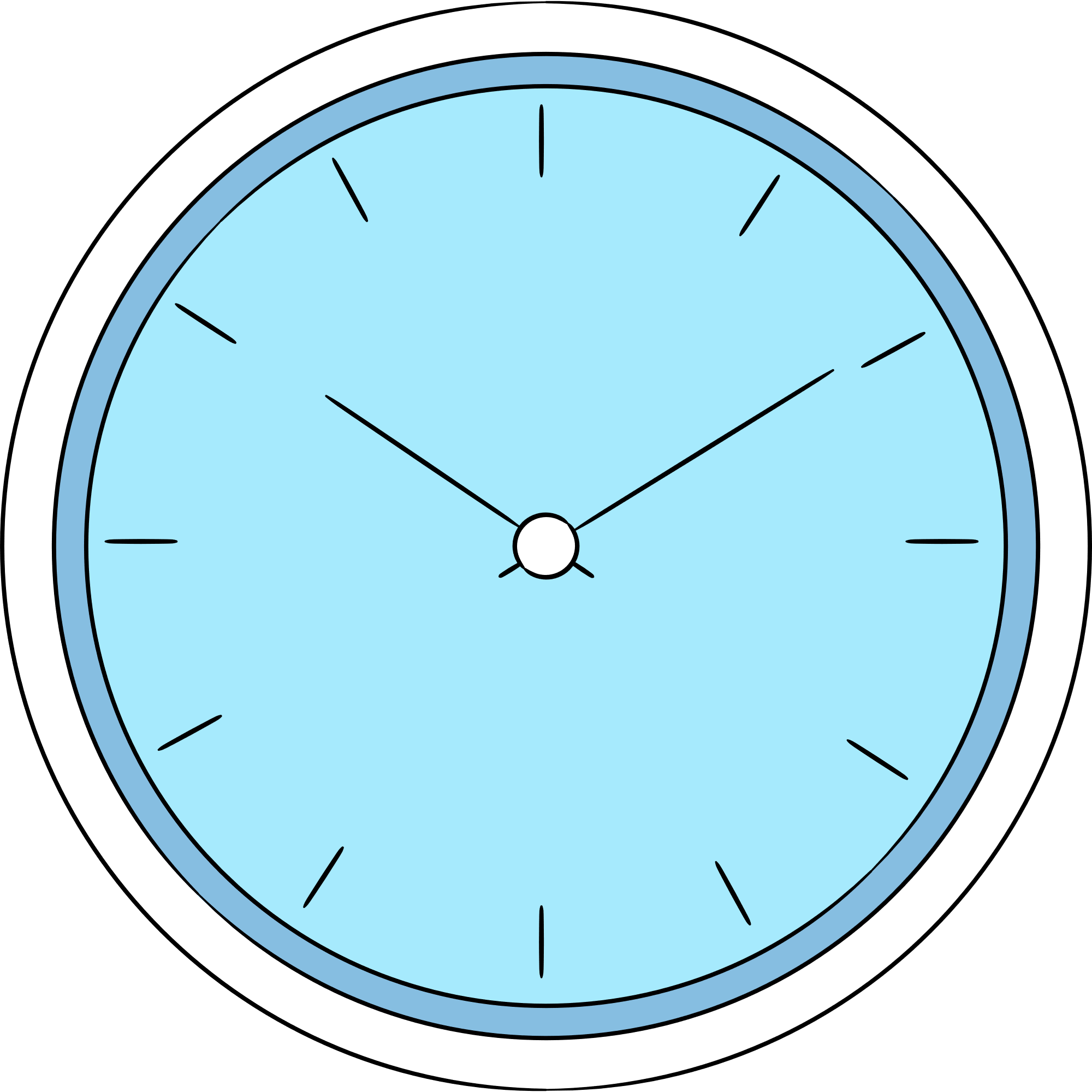 B. Sục không khí vào bể cá
D. Sử dụng nước biển để 
nuôi bể cá
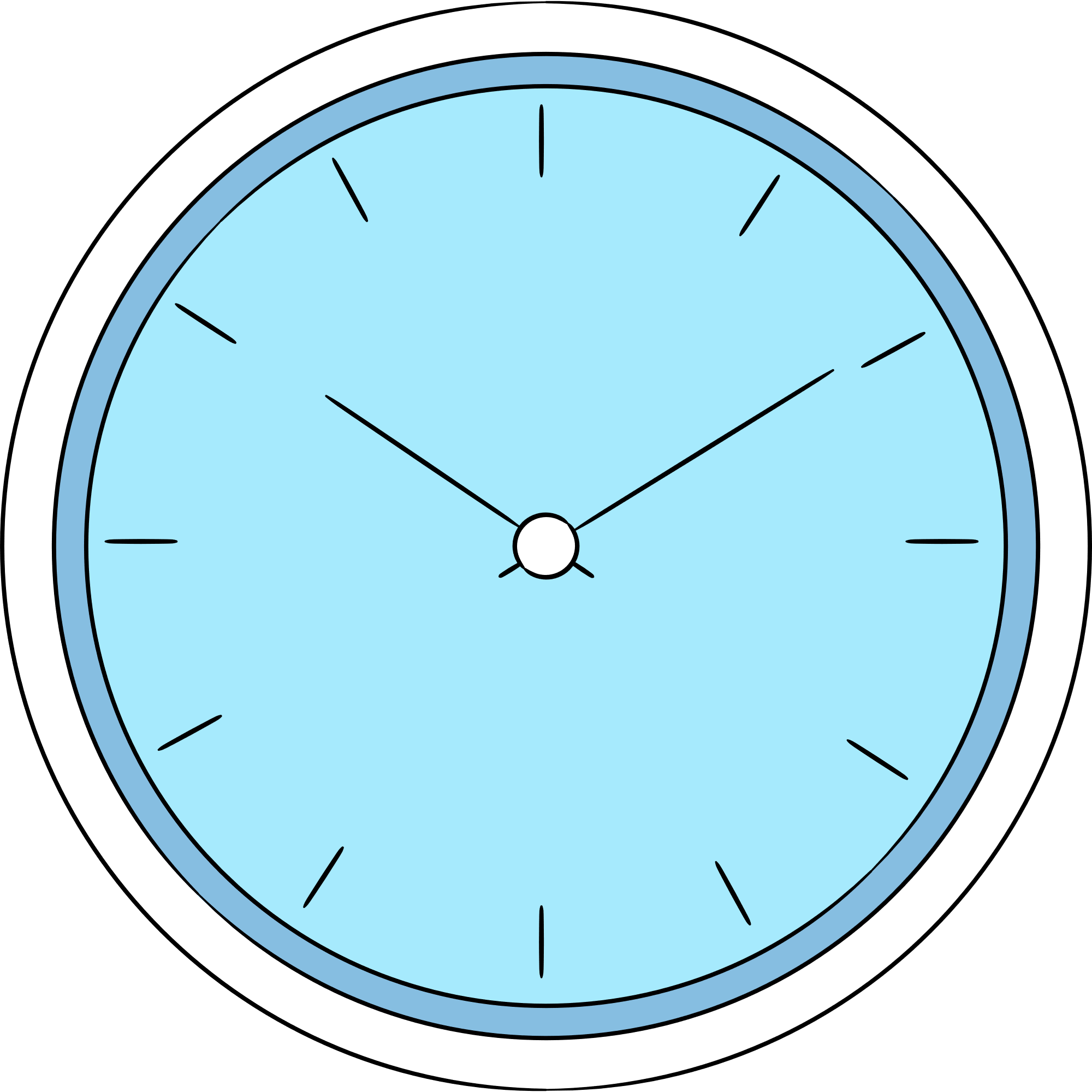 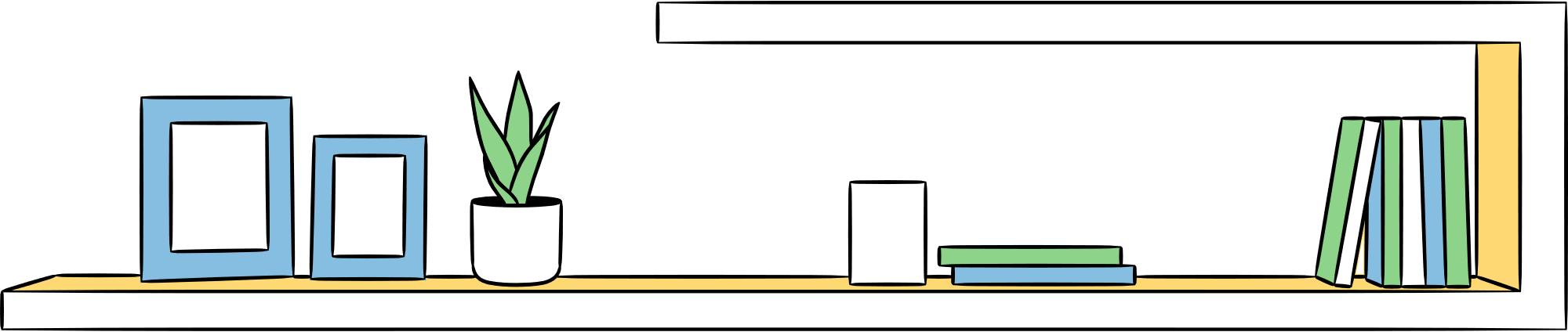 [Speaker Notes: - Nhấn vào dấu mũi tên để quay về bảng trò chơi (slide 10)]
)
)
02
01
HƯỚNG DẪN VỀ NHÀ
)
)
Đọc và chuẩn bị trước bài sau - Bài 7: Sự truyền ánh sáng
Ôn tập kiến thức đã học
)
)
)
)
)
)
)
)
)
)
)
)
)
)
Để kết nối cộng đồng giáo viên và nhận thêm nhiều tài liệu giảng dạy, 
mời quý thầy cô tham gia Group Facebook
theo đường link:
Hoc10 – Đồng hành cùng giáo viên tiểu học
Hoặc truy cập qua QR code
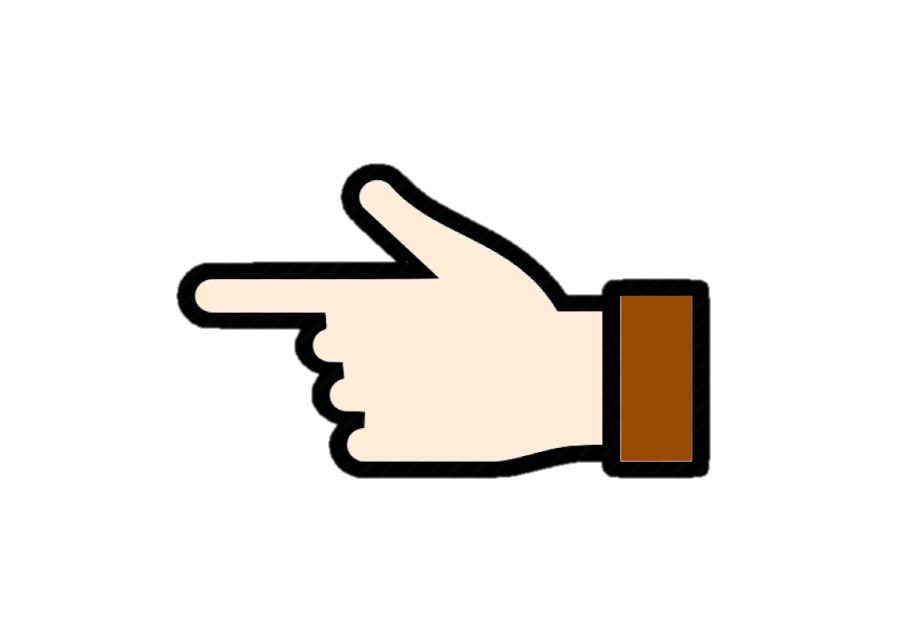 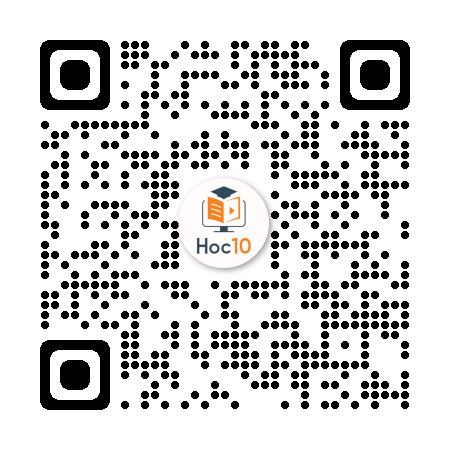